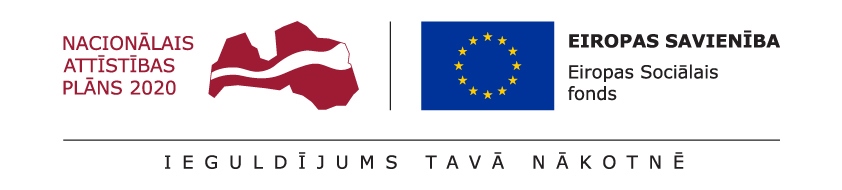 Projekts “Digitalizācijas iniciatīvas studiju kvalitātes pilnveidei augstskolu stratēģiskās specializācijas jomās”Projekta Nr. 8.2.3.0/22/A/005
Projekta vadošais partneris – Latvijas Biozinātņu un tehnoloģiju universitāte
Studiju kursa«Digitālais mārketings»lekciju materiāliTēma: Digitālās vides īpatnības
Autors: lektore Daina Znotiņa
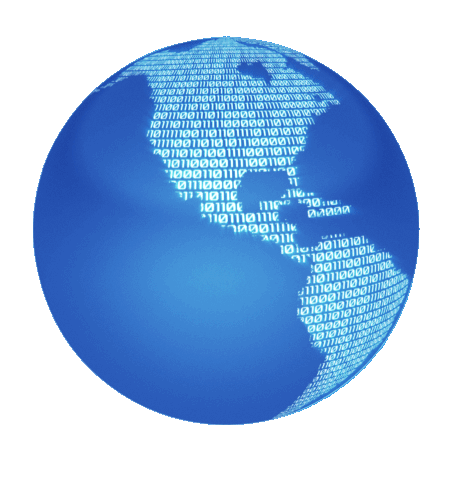 Data networks
Intense competition
Globalization
Information age
Technologies
Automation
Low cost high quality products/ services
DIGITAL
Digitālais fenomens
Digitāls - kā apzīmētājs tiek lietots visur tur, kur izmanto diskrētas skaitliskās vērtības, kas attēlo ciparu formātā pārveidotus un saglabātus datus vai signālus, vai arī ierīces, kas apstrādā vai attēlo ciparu informāciju, piem., ciparu displejs, ciparu televīzija.
LZA TK ITTEA terminu datubāze
Data networks (datu tīkli) dod iespēju ne tikai nodrošināt netraucētu informācijas plūsmu, bet arī paver daudz jaunu iespēju, ieskaitot mārketingu.
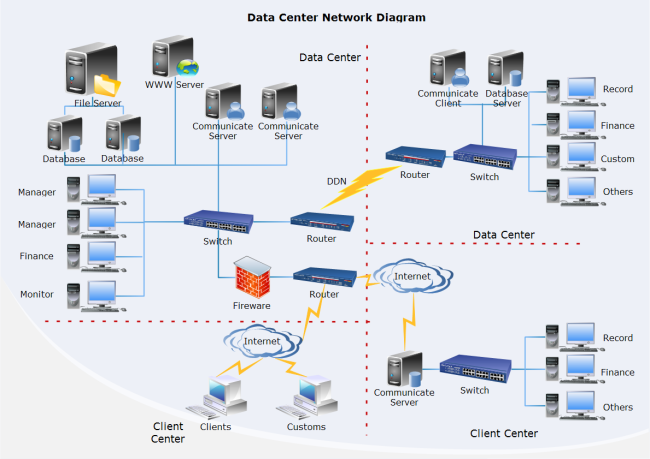 https://www.heavy.ai/technical-glossary/data-network
Intense Competition (Intensīva konkurence) biznesā konkurence kļūst arvien intensīvāka, uzņēmumi pastāvīgi meklē efektīvākus veidus, kā nodrošināt klientiem labākus pakalpojumus.
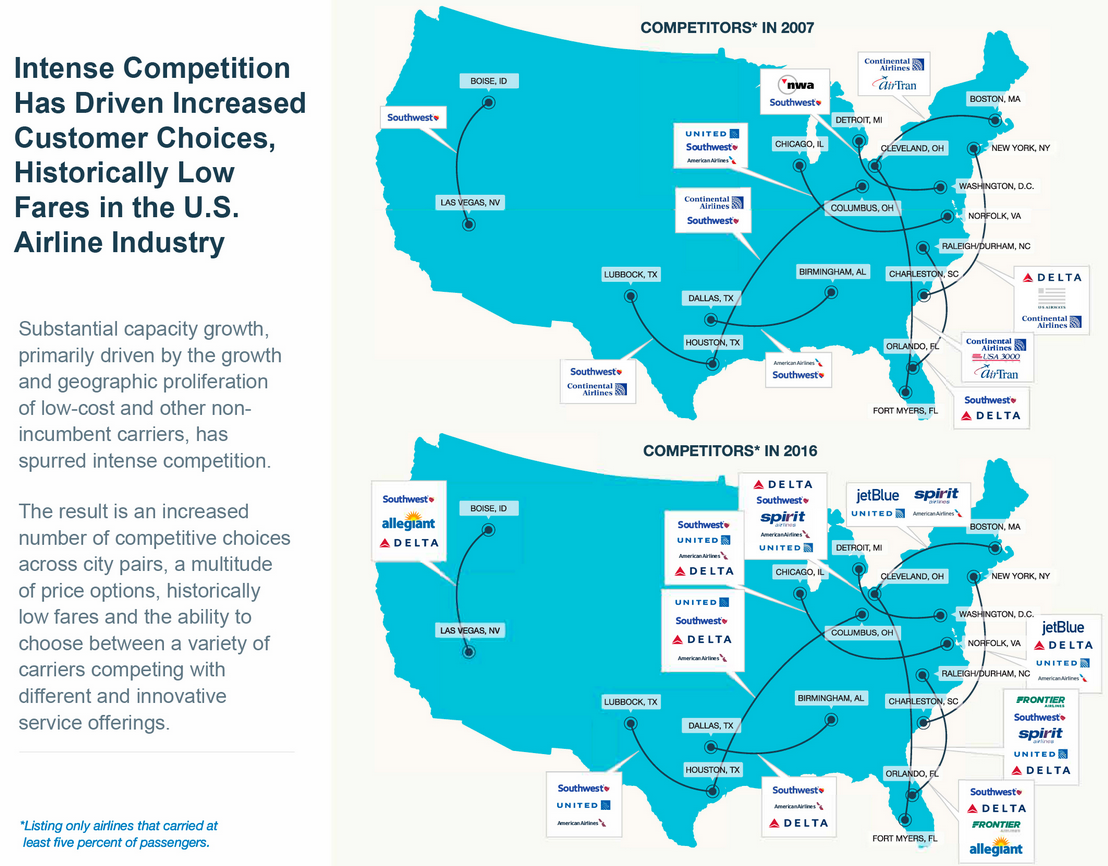 https://goo.gl/jwcRmH
Globalization (Globalizācija) daudzšķautnains process, saistīts ar  ekonomiskajām, sociālajām, tehnoloģiskajām, politiskajām un citām izmaiņām, kuru rezultātā vairums pasaules valstu un ģeogrāfisko reģionu kļūst savstarpēji ciešāk saistīti, taču arī vairāk atkarīgi viens no otra
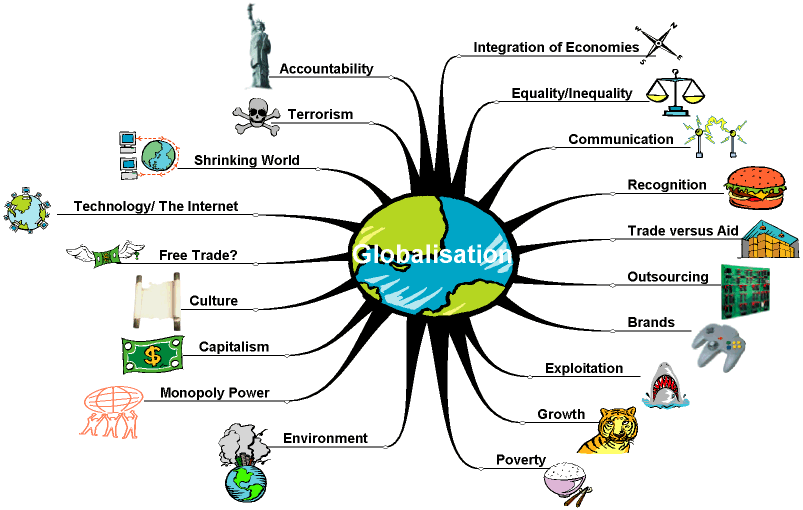 https://goo.gl/PB5aw6
Information age (Informācijas laikmets) informācija kļūst aizvien vērtīgāka. Uzņēmumi meklē efektīvākus veidus, kā vākt, atjaunināt un izmantot informācija, it īpaši mārketinga nolūkos
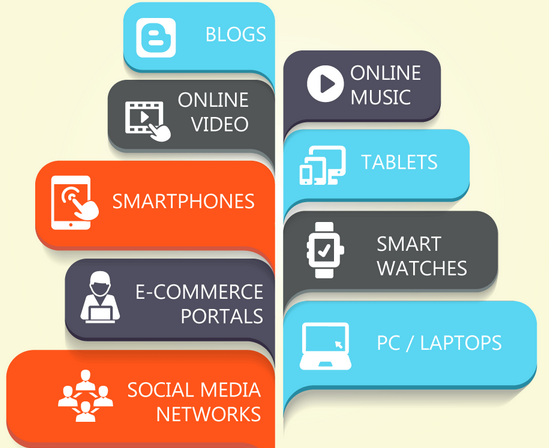 https://goo.gl/5qUm47
https://ieej.lv/wb0y9
https://ieej.lv/5oV8F
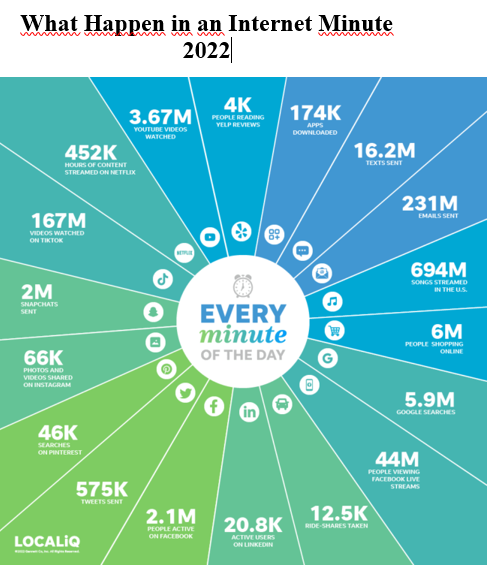 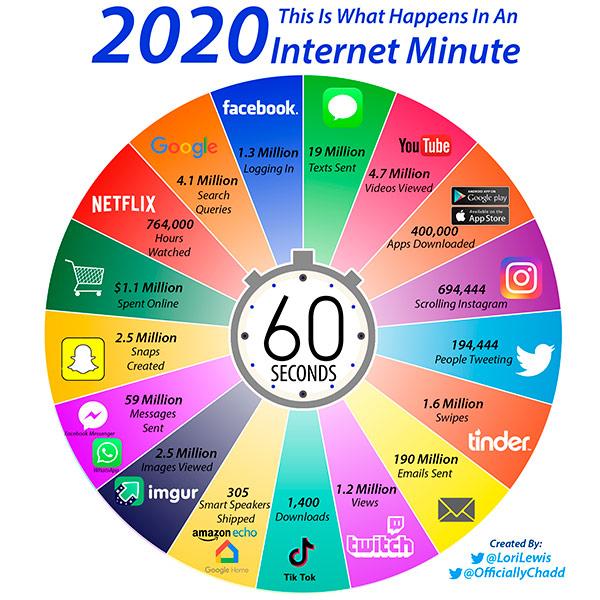 https://www.youtube.com/watch?v=9Yi2z_G3ldM
https://www.bondhighplus.com/2022/01/08/what-happen-in-an-internet-minute/
Technologies (Tehnoloģijas) līdz ar tehnoloģiju parādīšanos tagad var īstenot daudzas biznesa idejas.
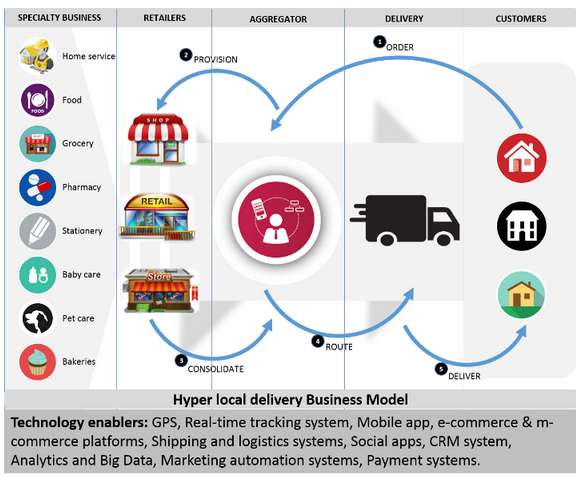 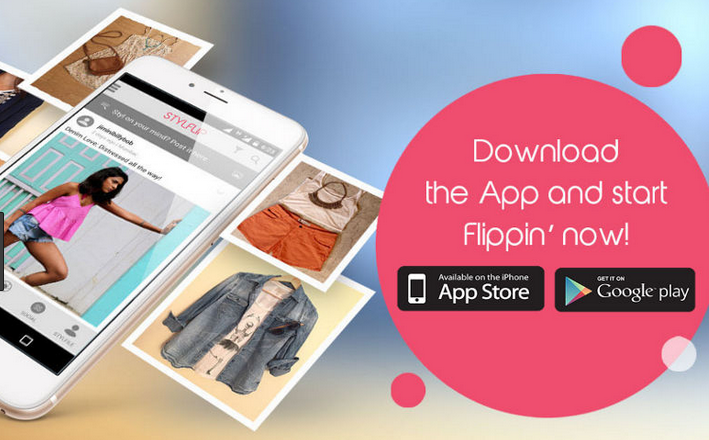 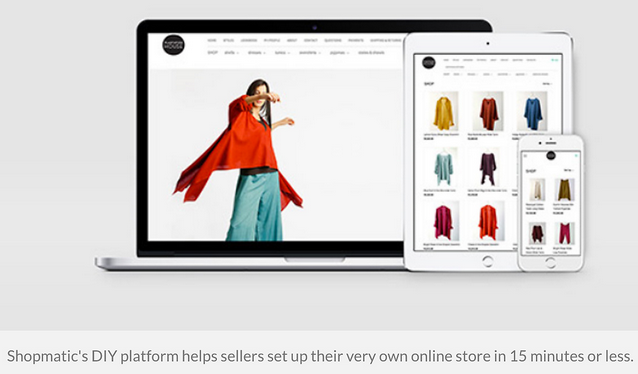 https://goo.gl/nJRqtS
Automation (Automatizācija) pieaugot darbaspēka izmaksām, uzņēmumiem ir ļoti jāmeklē alternatīvi risinājumi ikdienas darbu veikšanai
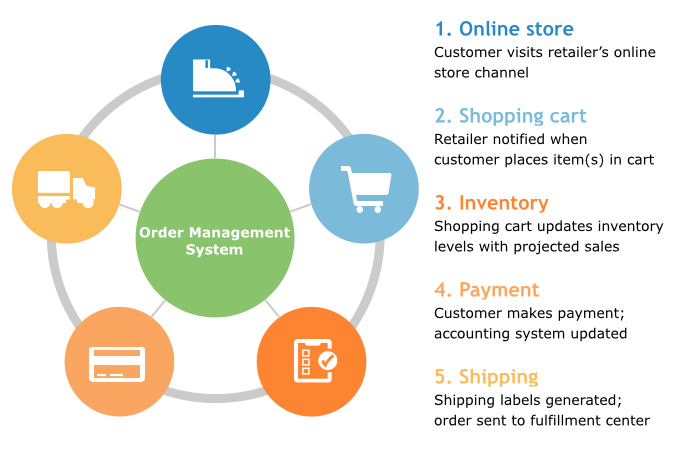 https://goo.gl/QNZiZb
“Low cost high quality products/services” (Zemu izmaksu augstas kvalitātes produkti / pakalpojumi) ir kļuvuši par vienu no galvenajām biznesa filozofijām 21. gadsimtā. Uzņēmumi meklē veidus, kā izpildīt šīs prasības.
Brilliant Packaging Ideas for eCommerce Sellers
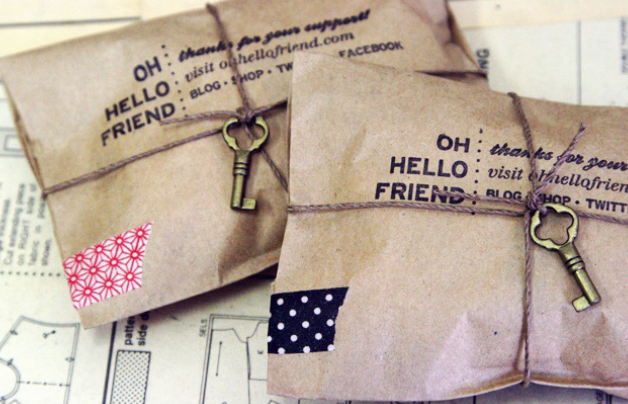 30 of the Best Low Cost, High Profit Products
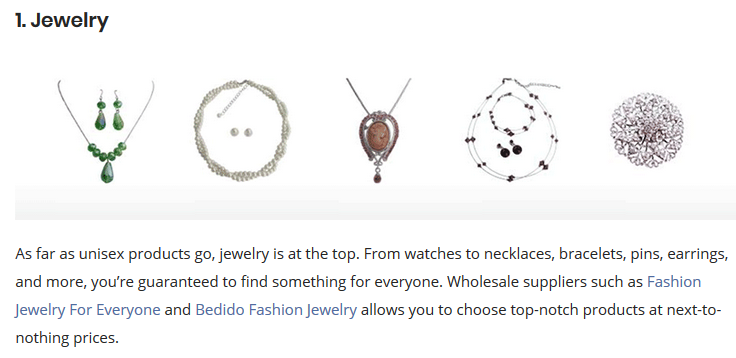 https://goo.gl/iEwvL9
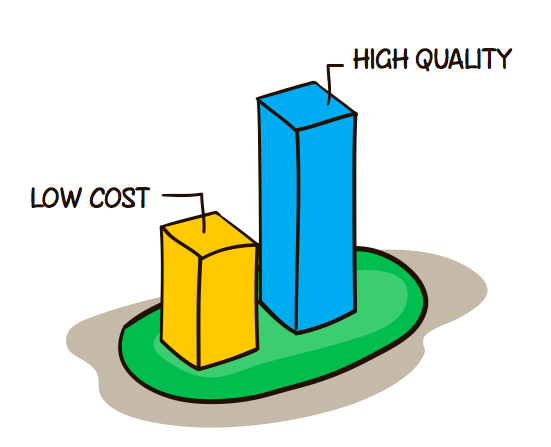 https://goo.gl/FGNQGZ
Paplašinātā realitāte (Augmented reality)
apzīmē interaktīvu apkārtējās vides informācijas papildināšanu ar datiem no datora reālā laikā; 
paplašinātās realitātes tehnoloģijas kļuvušas populāras lielā mērā pateicoties straujai mobilo ierīču attīstībai.
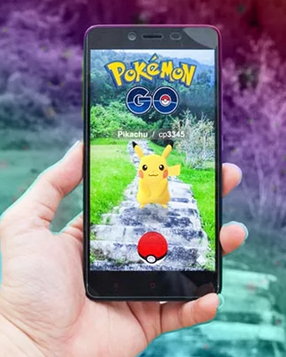 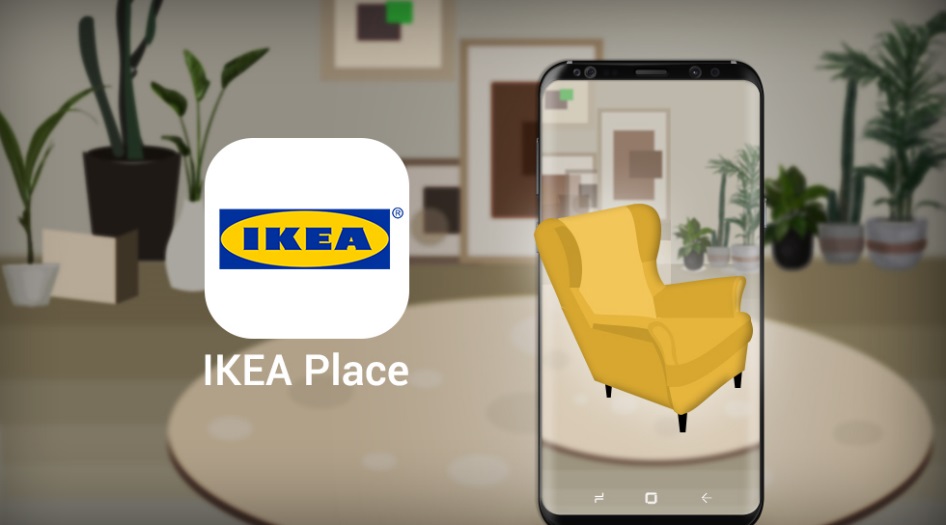 https://www.apple.com/lv/ios/augmented-reality/
https://junkee.com/pokemon-go-still-thriving/196317
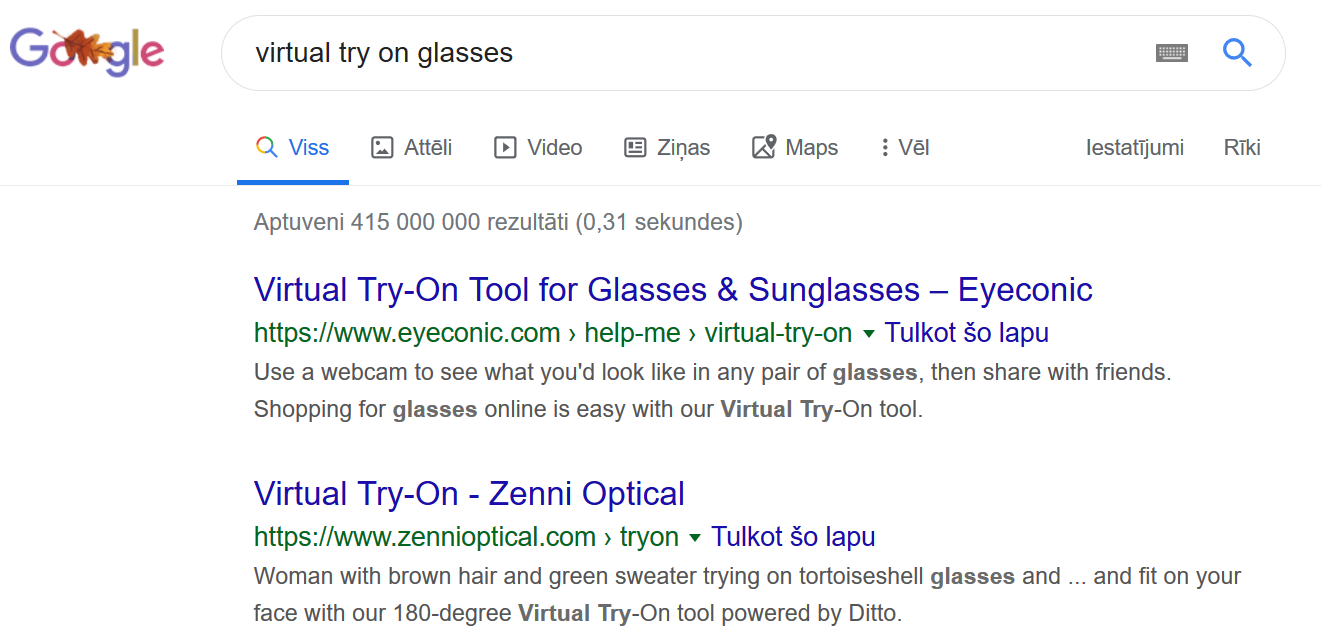 https://www.vintandyork.com/virtual-try-on-glasses/
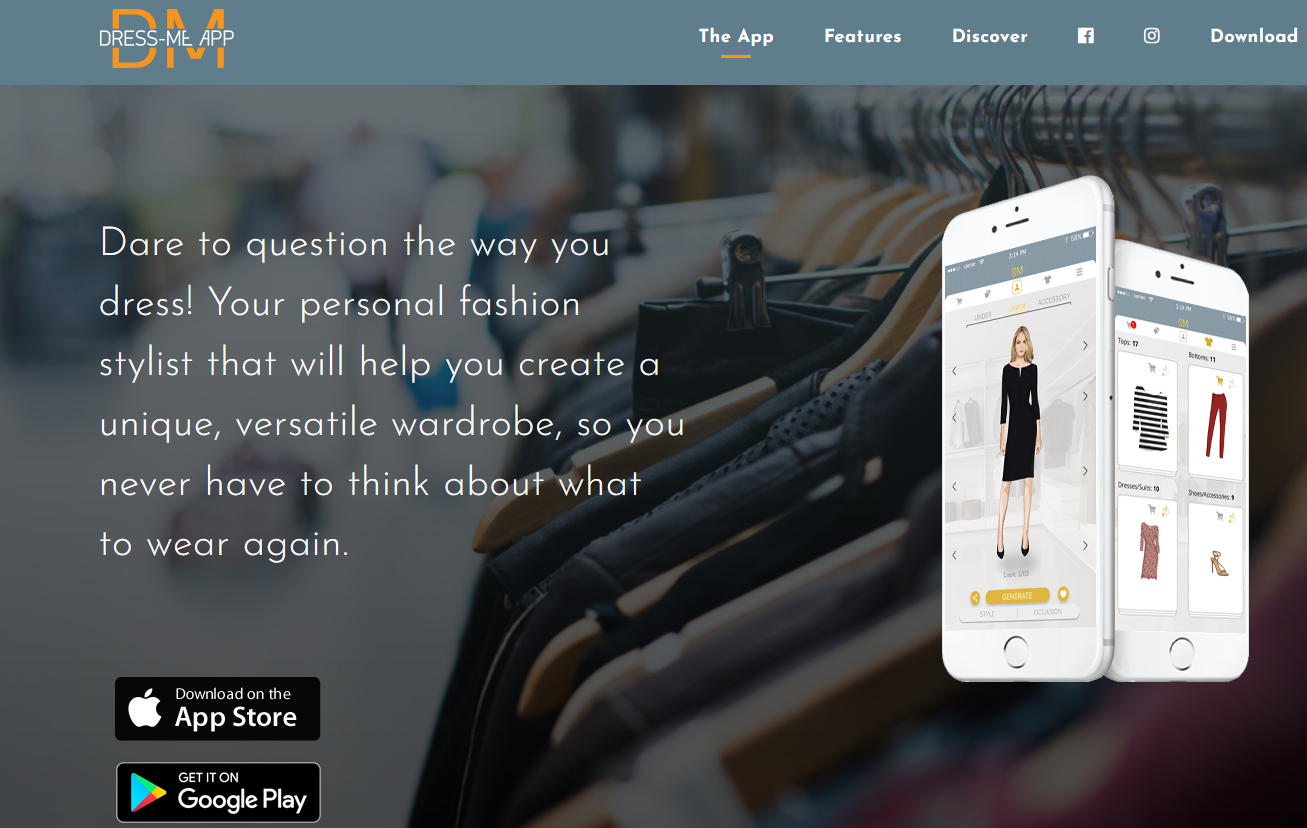 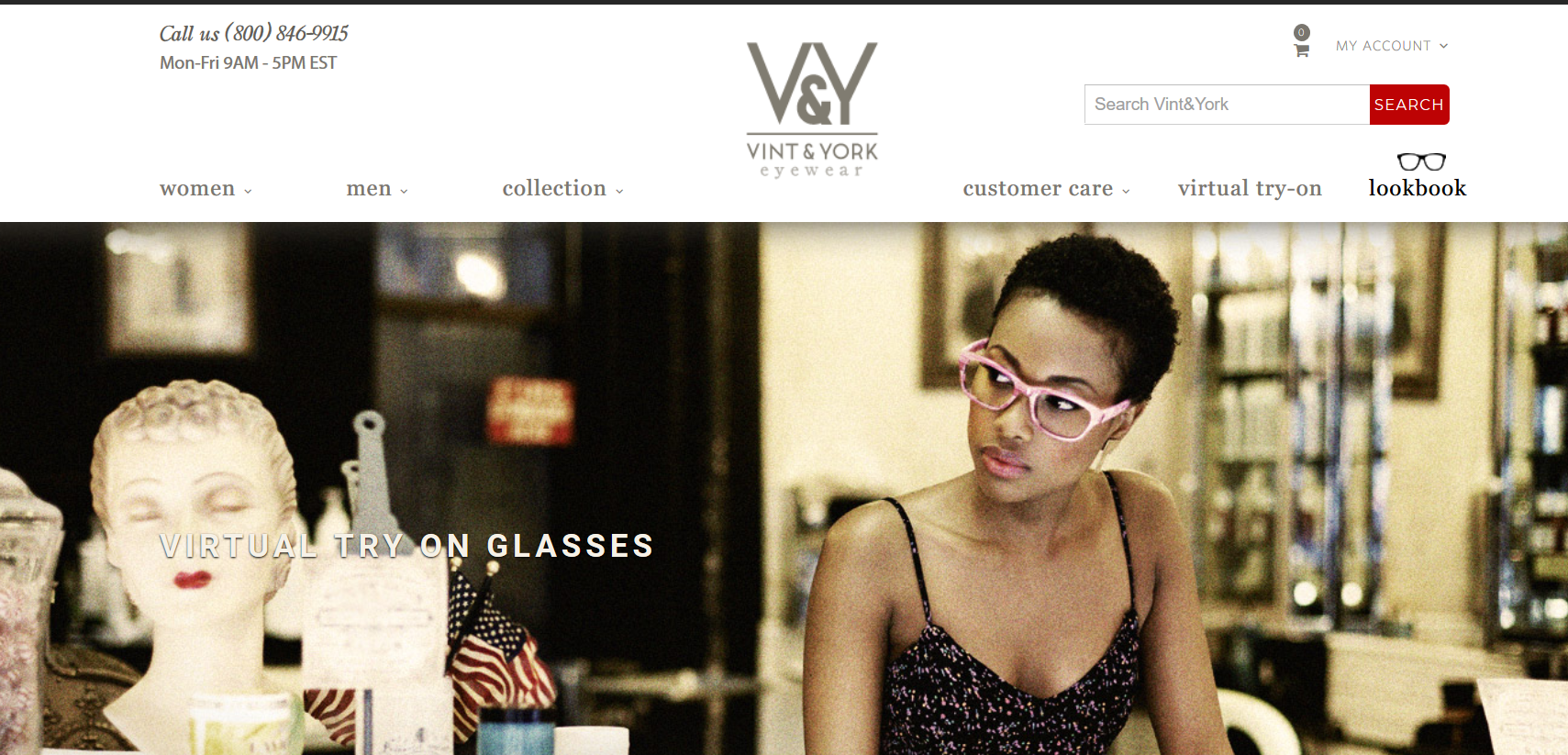 https://www.dress-meapp.com/
https://www.lifewire.com/applications-of-augmented-reality-2495561
Virtuālā realitāte (Virtual reality) / Metaverss
Virtuālā realitāte -  ar tehniskiem līdzekļiem uz jebkāda pamata veidota pasaule, kas tiek nodota cilvēkiem caur viņa maņām: redzi, dzirdi, smaržu u.c. Pamatā tie ir telpiski, 360 grādos uzņemti attēli, video vai animācijas.
Terminu "metaverss" pirmo reizi ieviesa Nīls Stīvensons (Neal Stephenson) zinātniskās fantastikas romānā "Snow Crash" 1992.gadā. Šajā romānā metaverss ir trīsdimensiju interneta attēlojums, kurā cilvēki var satikties un mijiedarboties viens ar otru. 
Metaverss ir virtuālās realitātes telpa, kuru var apmeklēt ikviens, kam ir interneta pieslēgums. Tā ir virtuāla pasaule, kurā cilvēki var reālistiskā veidā mijiedarboties viens ar otru un ar datora ģenerētiem objektiem. Metaversu sauc arī par virtuālo pasauli, kibertelpu vai internetu.
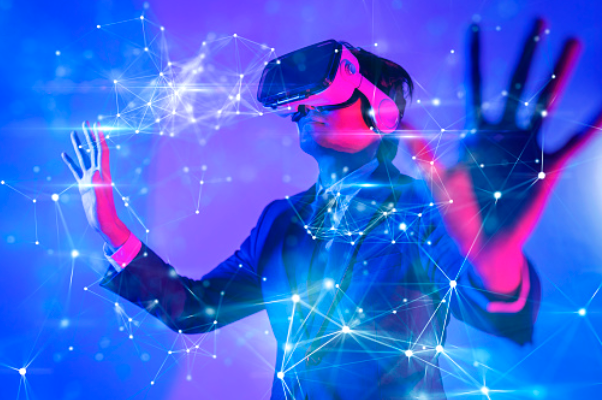 https://kursors.lv/2021/11/16/kas-ir-metaverss-un-ka-tas-mainis-interneta-izmantosanas-pieredzi/
Augmented reality vs. virtual reality:   AR and VR made clear
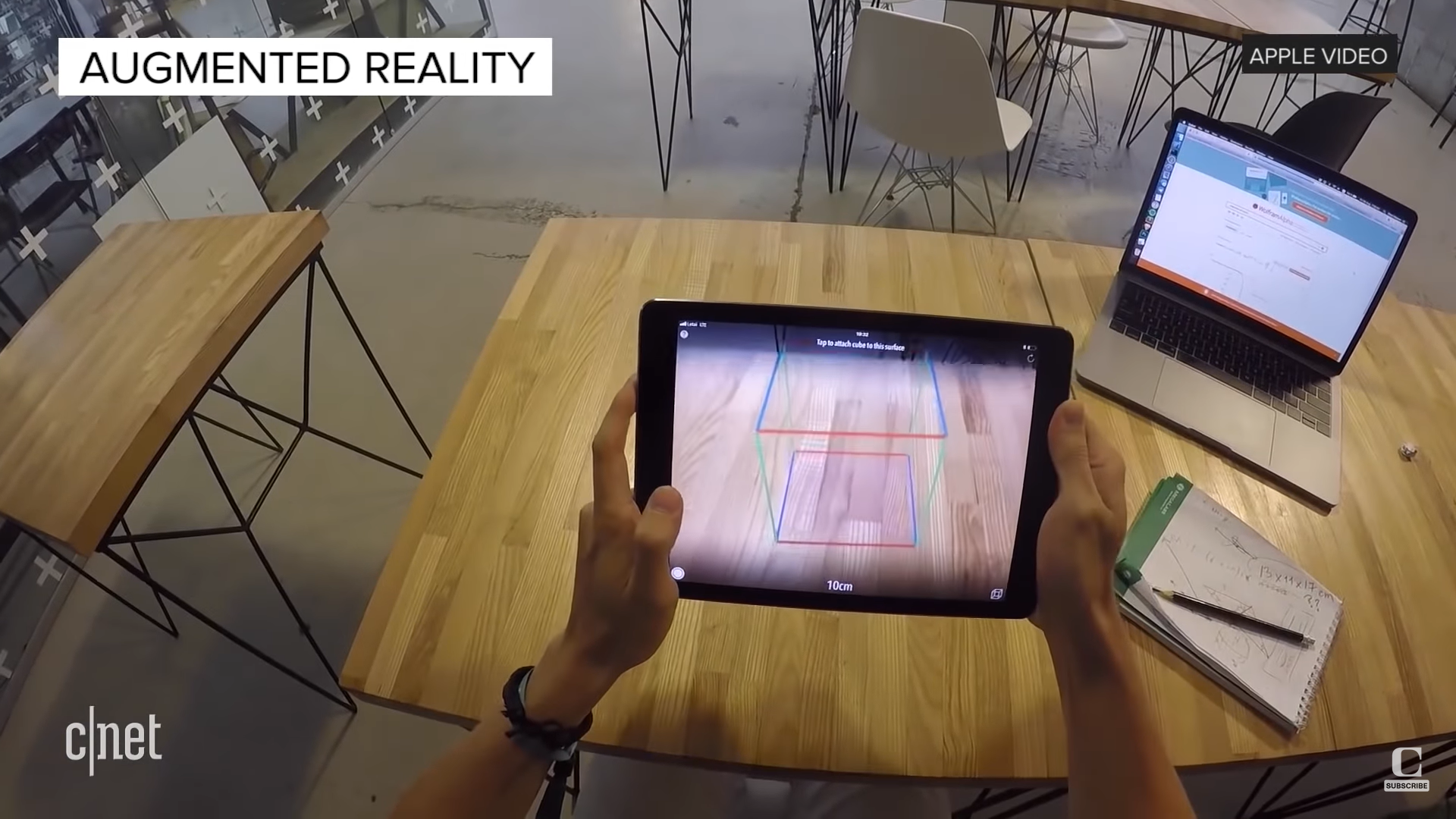 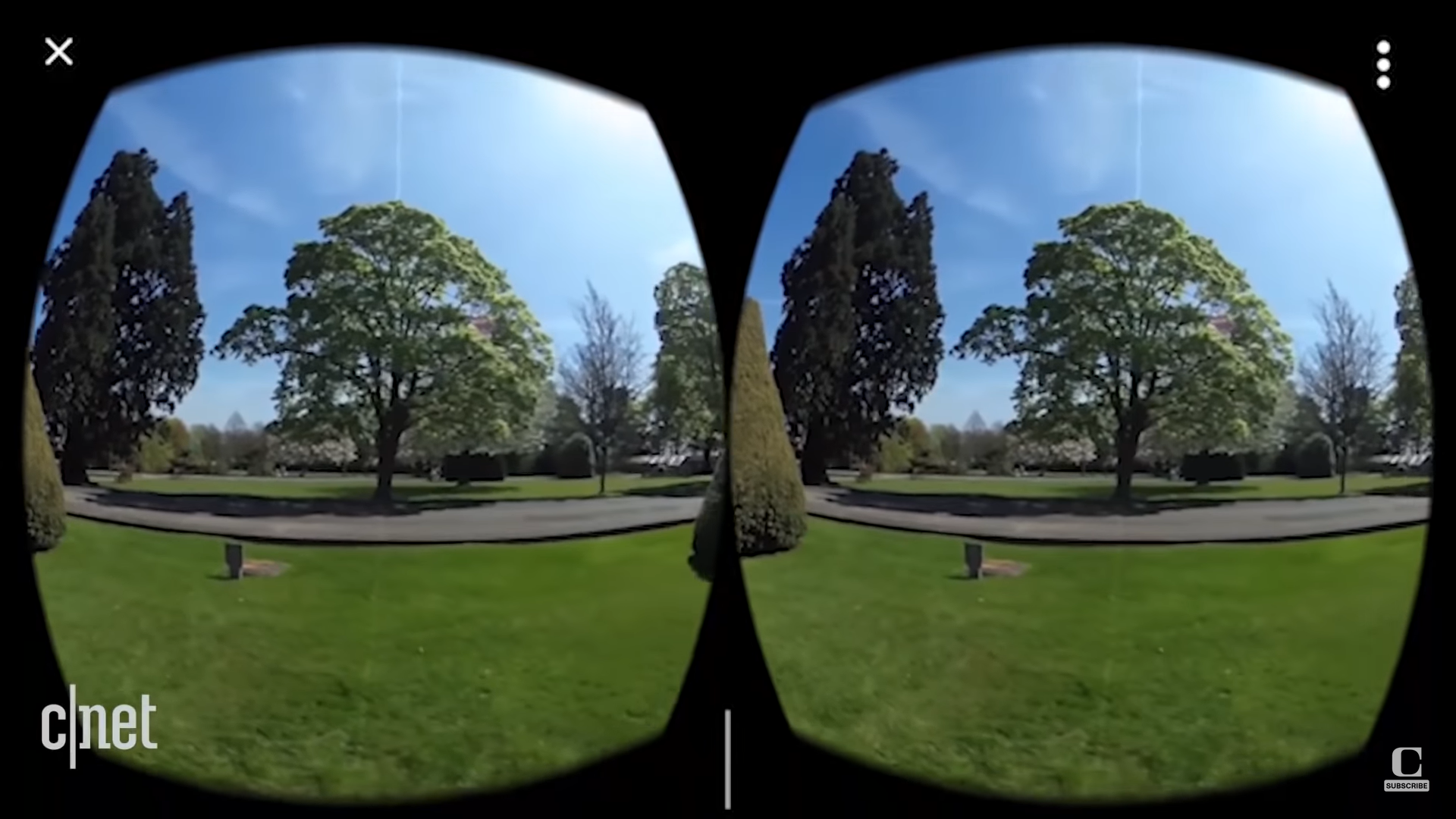 https://www.youtube.com/watch?v=NOKJDCqvvMk
Mākslīgais intelekts (Artificial intelligence)
datorzinātņu un citu zinātņu nozare, kas pēta saprātīgu mašīnu izturēšanos, apmācību un pielāgošanos;
veids, kā iemācīt datoru, datora kontrolētu robotu vai programmatūru domāt līdzīgi, bet ne tādā veidā, kā to dara cilvēki;
tehnoloģija, kas imitē cilvēka inteliģenci u.c.
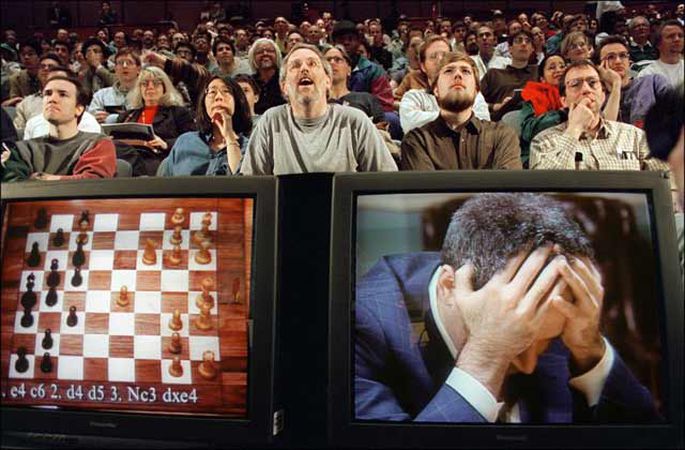 Jēdzienu "mākslīgais intelekts" 1956.g. ieviesa Džons Makartijs, tomēr sabiedrības plašāku atpazīstamību tas ieguva 1997.g.,   kad šaha mašīna Deep Blue uzvarēja pasaules čempionu Gariju Kasparovu.
https://www.tvnet.lv/4538005/ka-dators-sakava-saha-cempionu-gariju-kasparovu
Tildes virtuālie asistenti Laura, Gliemezītis (Reizrēķins)  un lācis Teo.
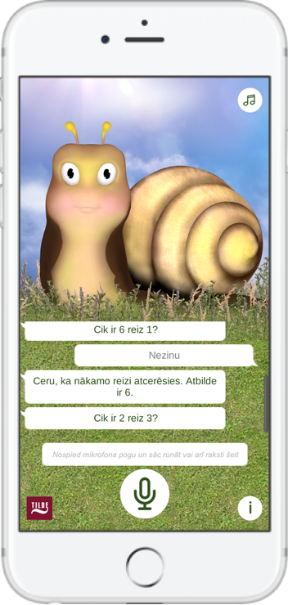 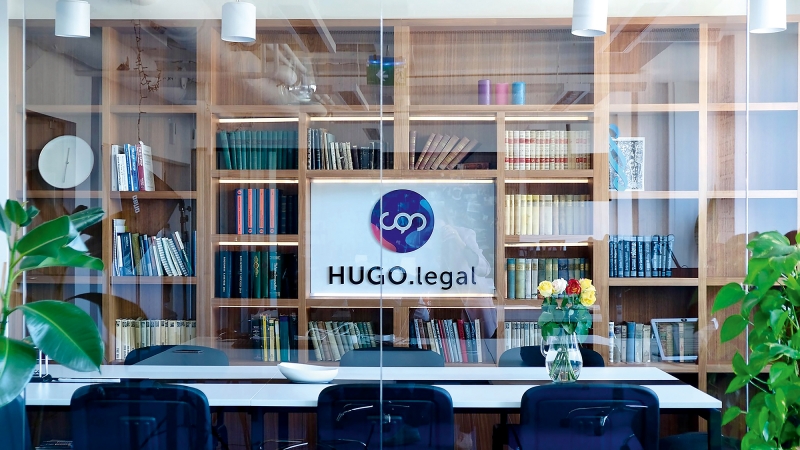 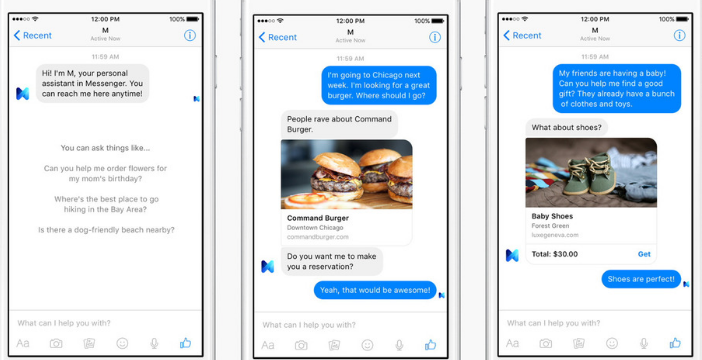 Robotjurists. Igaunijas juridisko tehnoloģiju jaunuzņēmumam Hugo.Legal jau ir 15 virtuālie asistenti, kas palīdz cīnīties ar parādu piedzinējiem, pieteikties alimentiem un risina citus jautājumus.
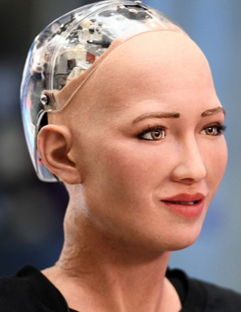 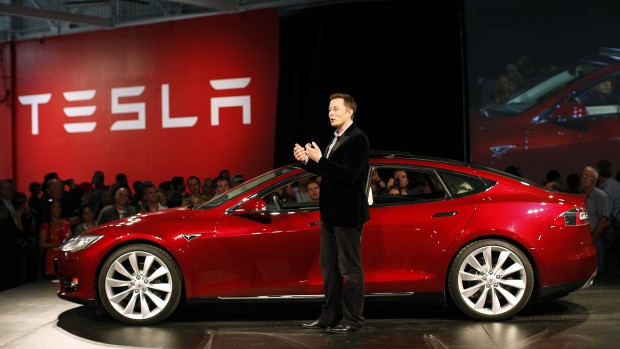 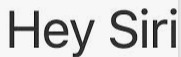 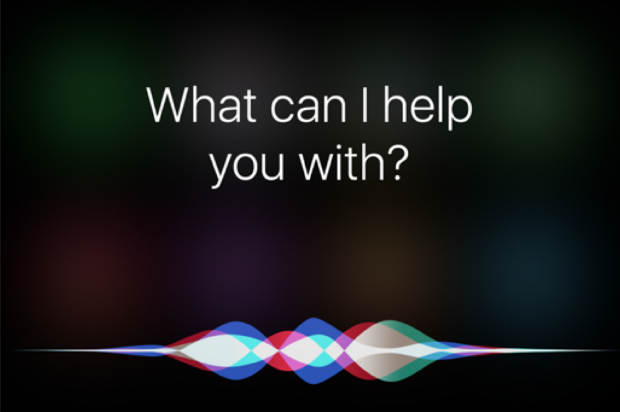 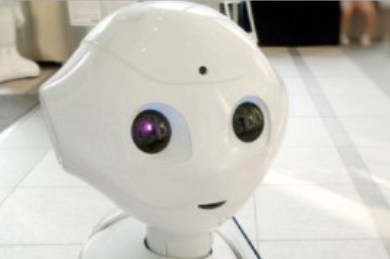 2017. gadā Saūda Arābija piešķīra pilsonību cilvēkveidīgam robotam "Sofija".
Zintis
Una
Ieva
Virtuālie 
asistenti
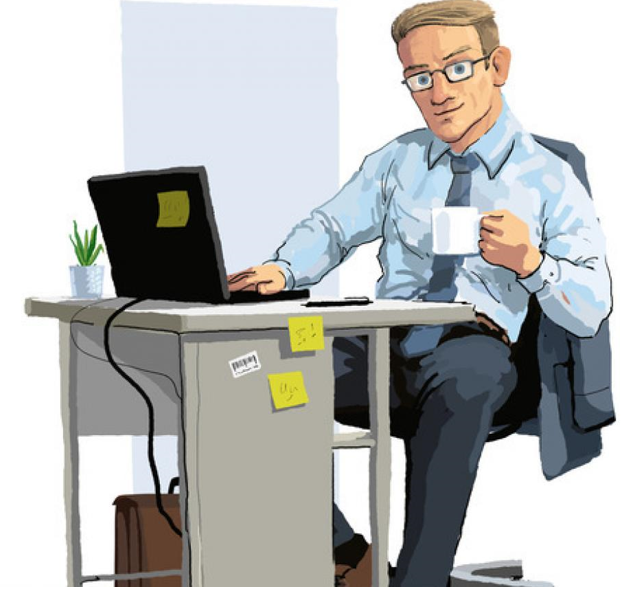 Justs
Mona
Toms
Ēriks
Vendis
Signe
https://va.hugo.lv/directory
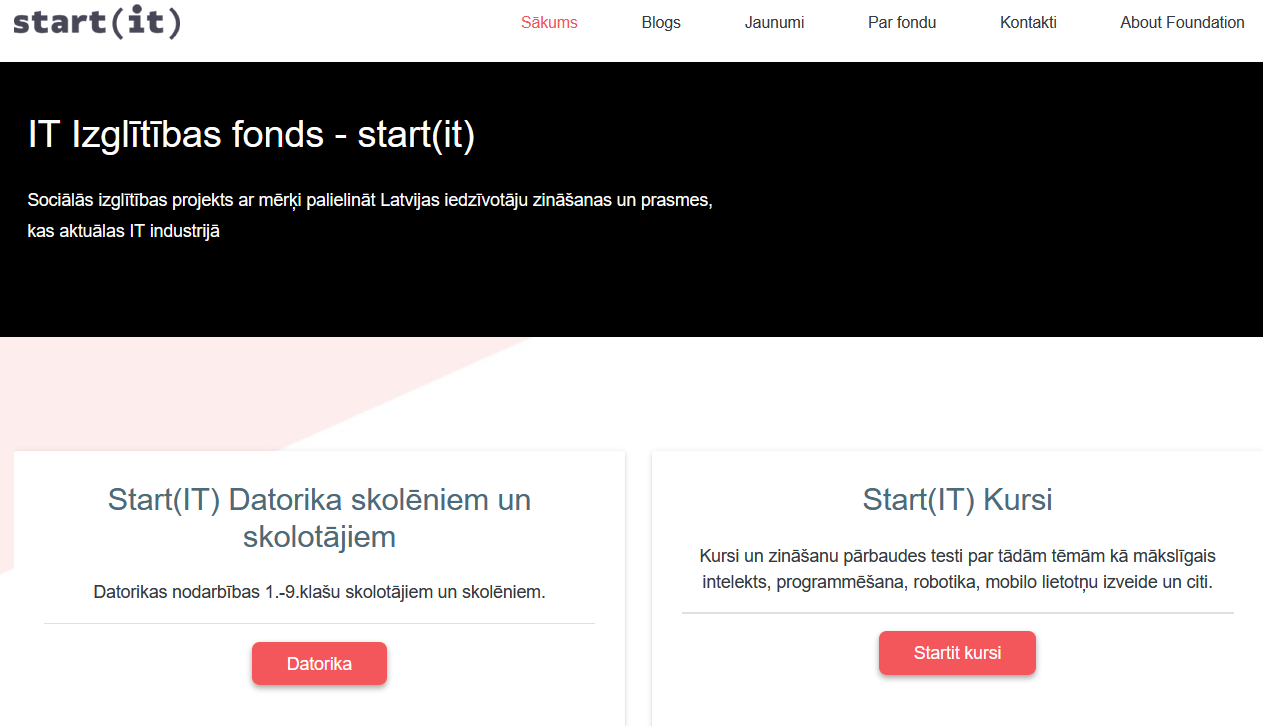 https://www.startit.lv/
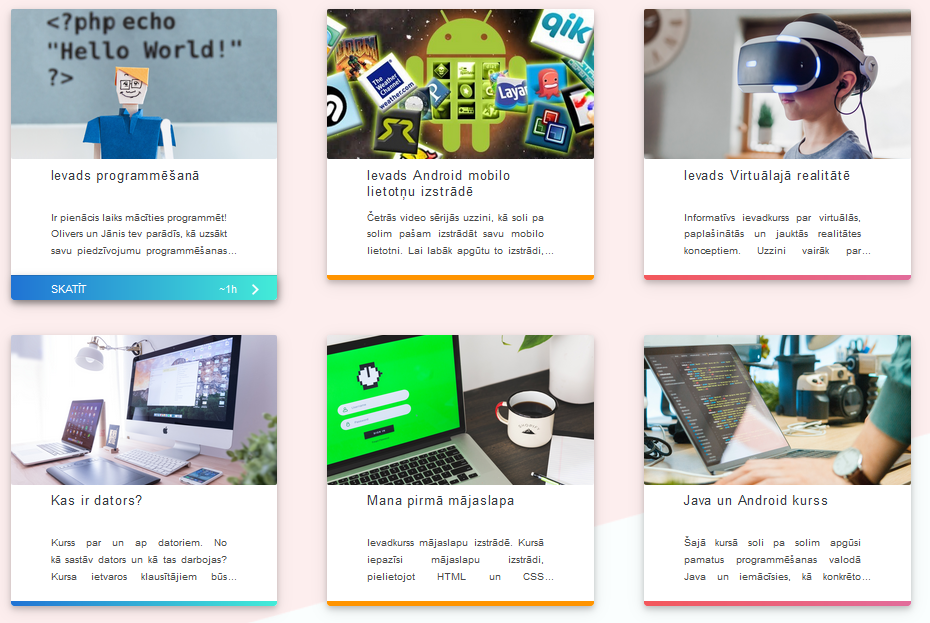 Digitalizācija un digitālā transformācija
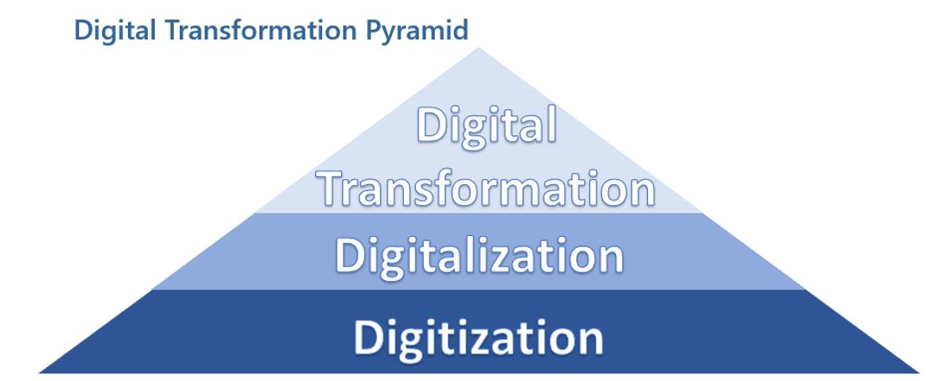 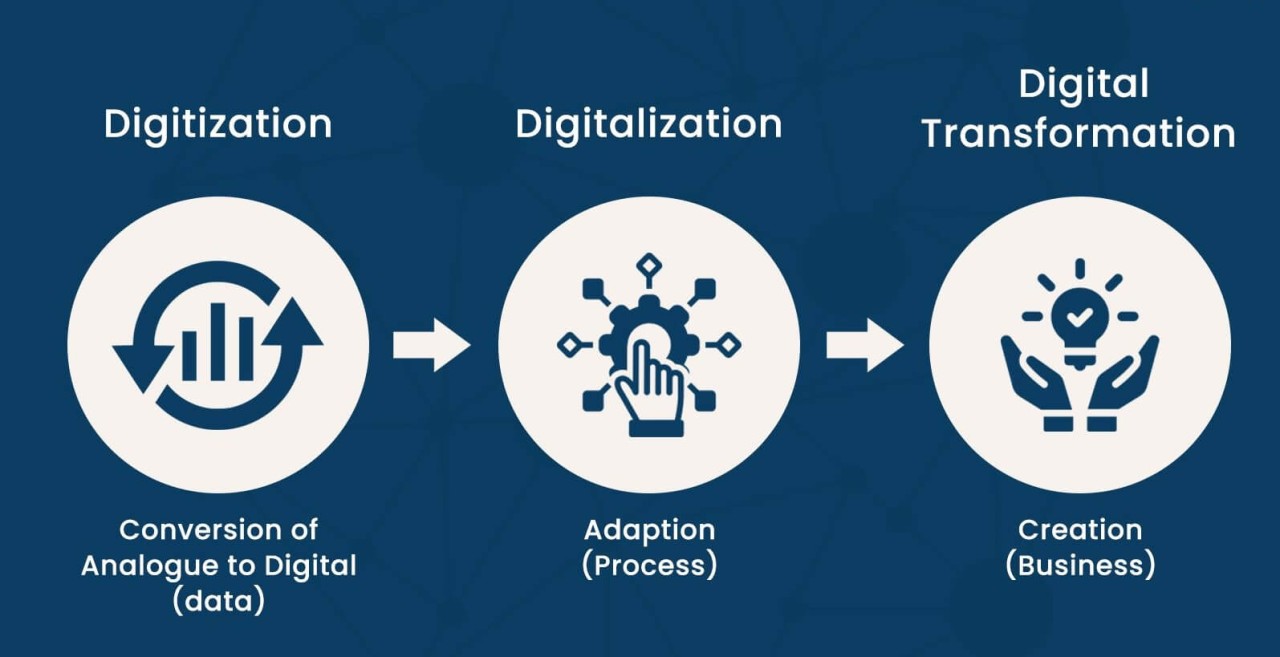 https://www.arcweb.com/blog/what-digitization-digitalization-digital-transformation
https://www.linkedin.com/pulse/digitization-digitalization-digital-transformation-waseem-al-qawasmi
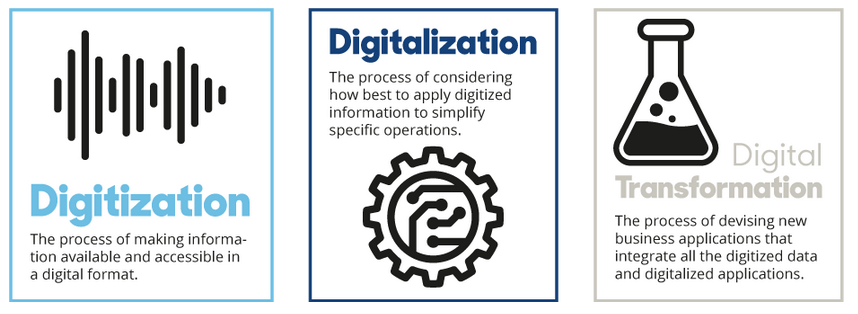 Digitālā transformācija - digitālo tehnoloģiju integrāciju visās uzņēmējdarbības jomās, tā veicina būtiskas izmaiņas uzņēmumu darbībā un sniedz pievienoto vērtību klientiem
Digitālā plaisa: tehnoloģijas ir, taču neprotam tās efektīvi izmantot …
Digitālais analfabētisms
Digitālā atstumtība
https://www.coresystems.net/blog/difference-between-digitization-digitalization-and-digital-transformation
https://mana.latvija.lv/digitala-transformacija-izaugsmes-iespeja-latvijai/
Digitalizācija
Digitālās transformācijas stratēģijas ziņā attīstītākās ir viesmīlības un banku nozares.
Digitālā gatavība ir augsta visās nozarēs, taču salīdzinoši zema tā ir būvniecībā, kā arī ražošanā un mediju nozarē.
Darbiniekiem un to attieksmei ir liela nozīme, ieviešot digitalizāciju uzņēmumā.
Pastāv ievērojama atšķirība starp esošo un vēlamo datu analīzes izmantošanas apjomu un kvalitāti, sevišķi augsta atšķirība ir enerģētikas un ražošanas uzņēmumos.
Klientu iesaiste, izmantojot digitālos kanālus, ir sekmīga viesmīlības un IT nozarē, kur jau vēsturiski klients un tā vajadzības bijušas pakalpojumu centrā. 
Vadītāji visās nozarēs, izņemot apdrošināšanu, ir diezgan apmierināti ar informācijas drošības līmeni.
Asere, A. Digitalizāciju veicina eksports. 21.06.2019., Dienas Bizness
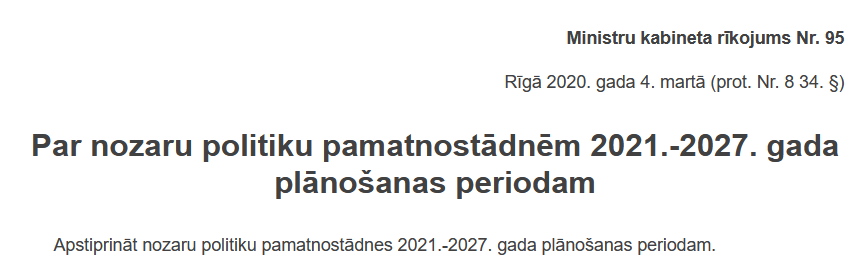 https://likumi.lv/ta/id/313037-par-nozaru-politiku-pamatnostadnem-2021-2027-gada-planosanas-periodam
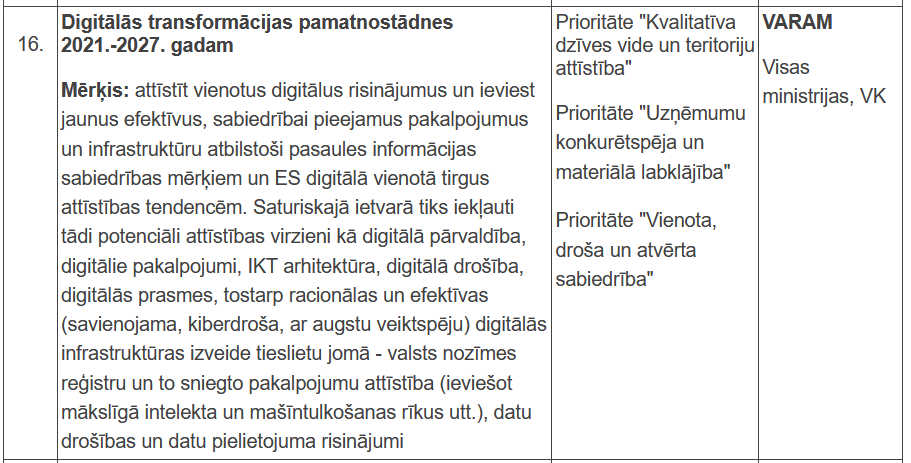 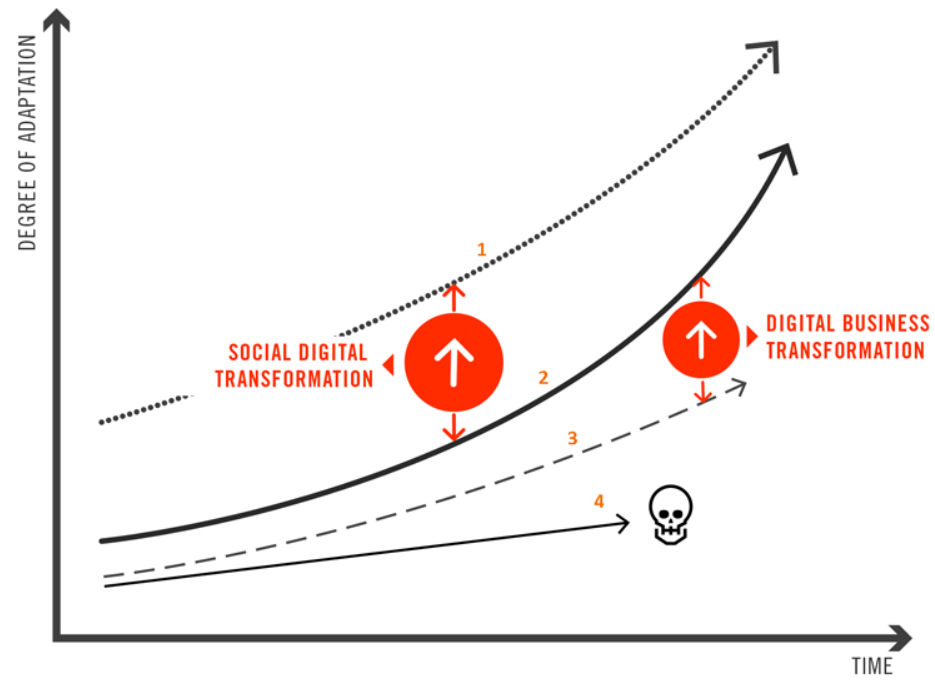 https://www.aoe.com/en/blog/the-digital-transformation-model-revisited-000206.html
Digitālās transformācijas modelis
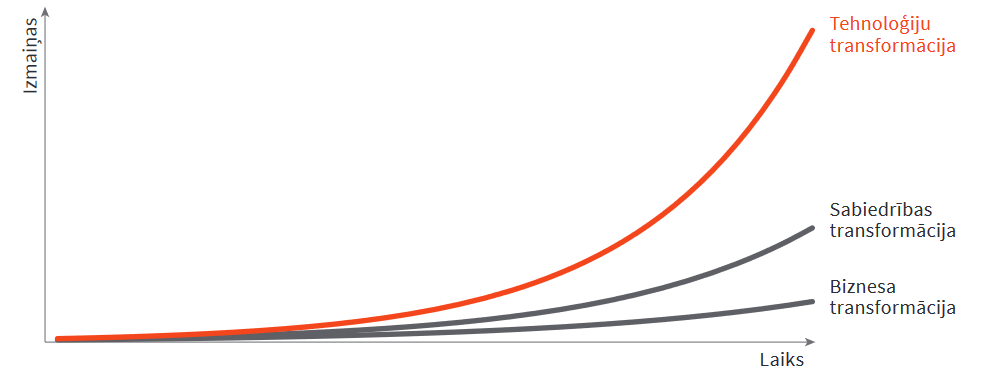 Binde, J. (2019). Produktivitātes un digitalizācijas attīstības tendences Latvijā.
https://www.apgads.lu.lv/fileadmin/user_upload/lu_portal/apgads/PDF/Monografijas/Produktivitates_celsana/Produktivitate_4_Binde.pdf
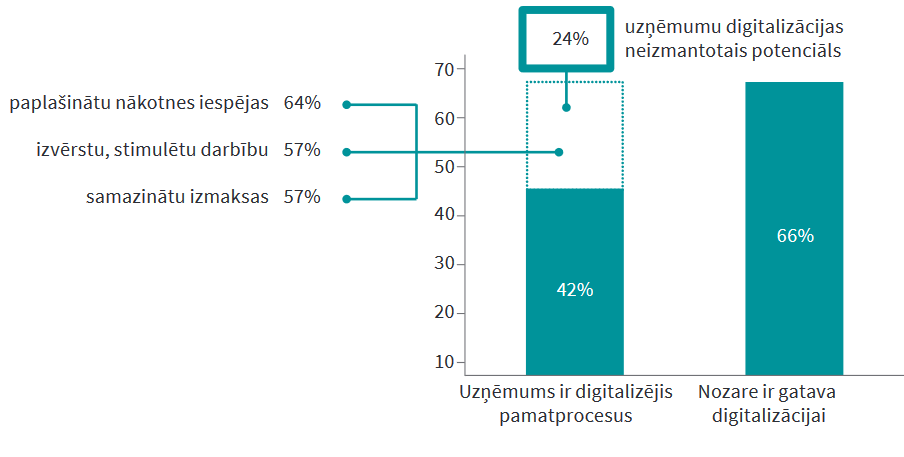 Uzņēmumu digitālā transformācija, potenciālais ieguvums
Binde, J. (2019). Produktivitātes un digitalizācijas attīstības tendences Latvijā.
https://www.apgads.lu.lv/fileadmin/user_upload/lu_portal/apgads/PDF/Monografijas/Produktivitates_celsana/Produktivitate_4_Binde.pdf
5K: ceļvedis uzņēmuma veiksmīgai digitālajai transformācijai
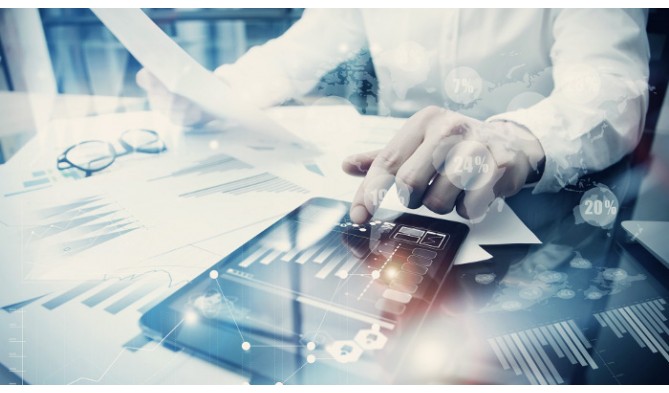 Klients
Komunikācija
Kanāli
Kompānija
Kultūra
https://businessnetwork.lv/ievads/izaugsme/digitala-transformacija-52857
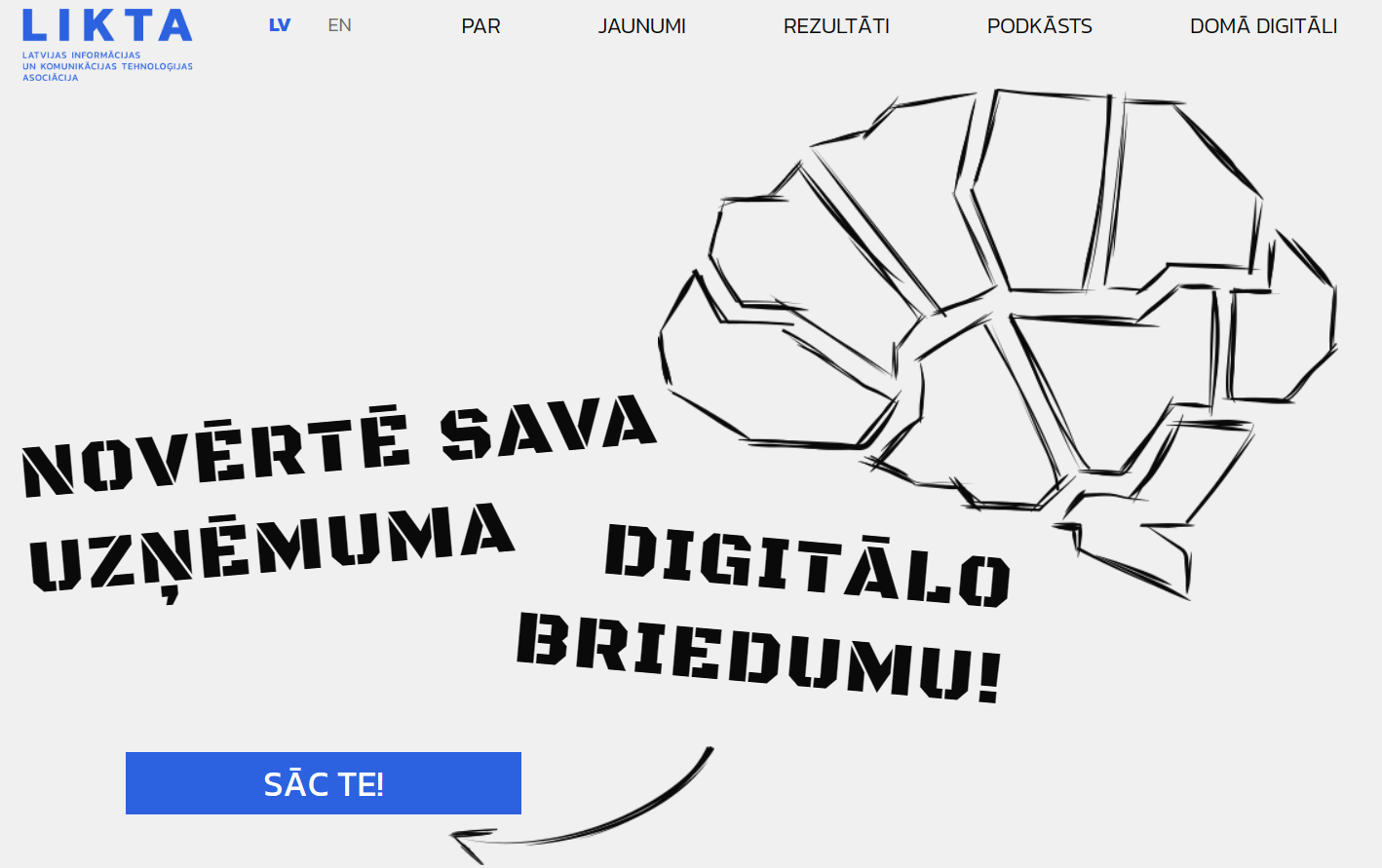 https://www.gudralatvija.lv/
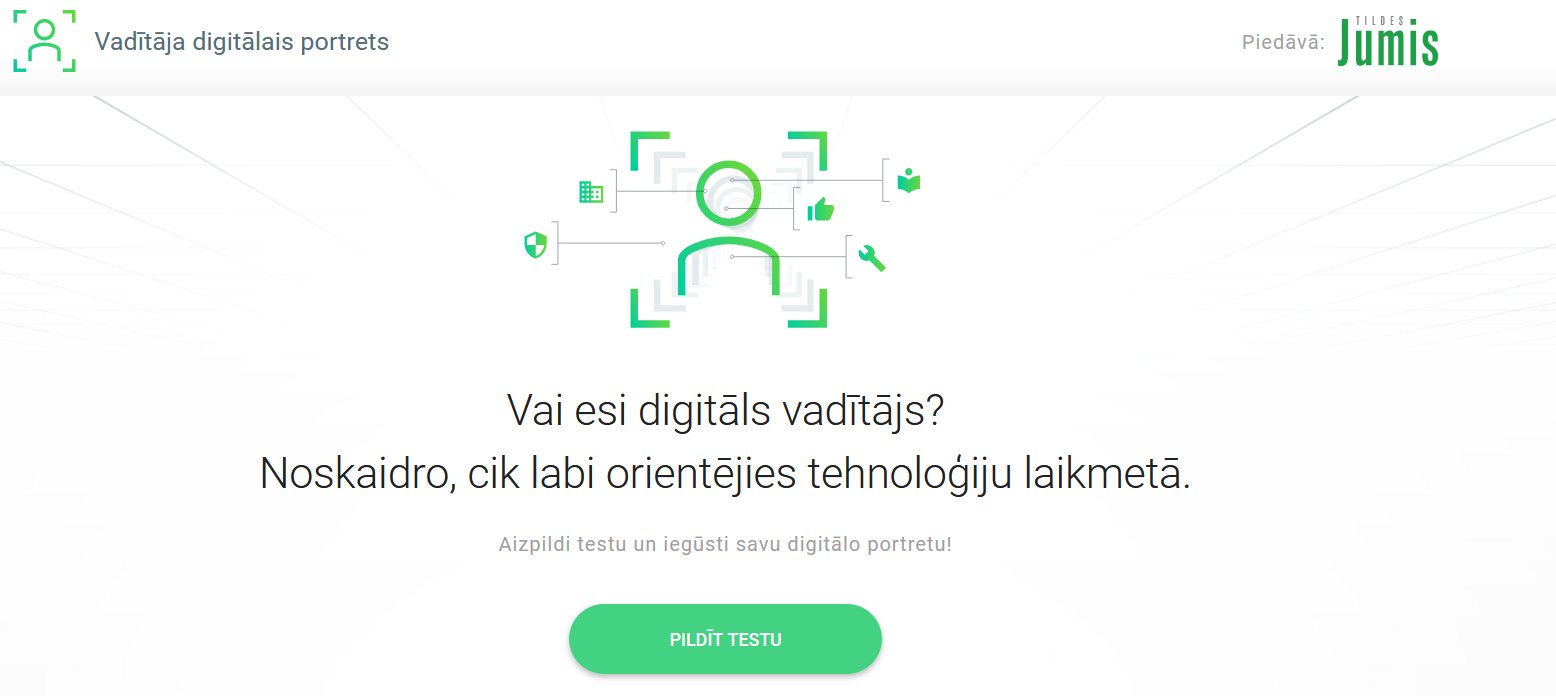 https://digitalsvaditajs.lv
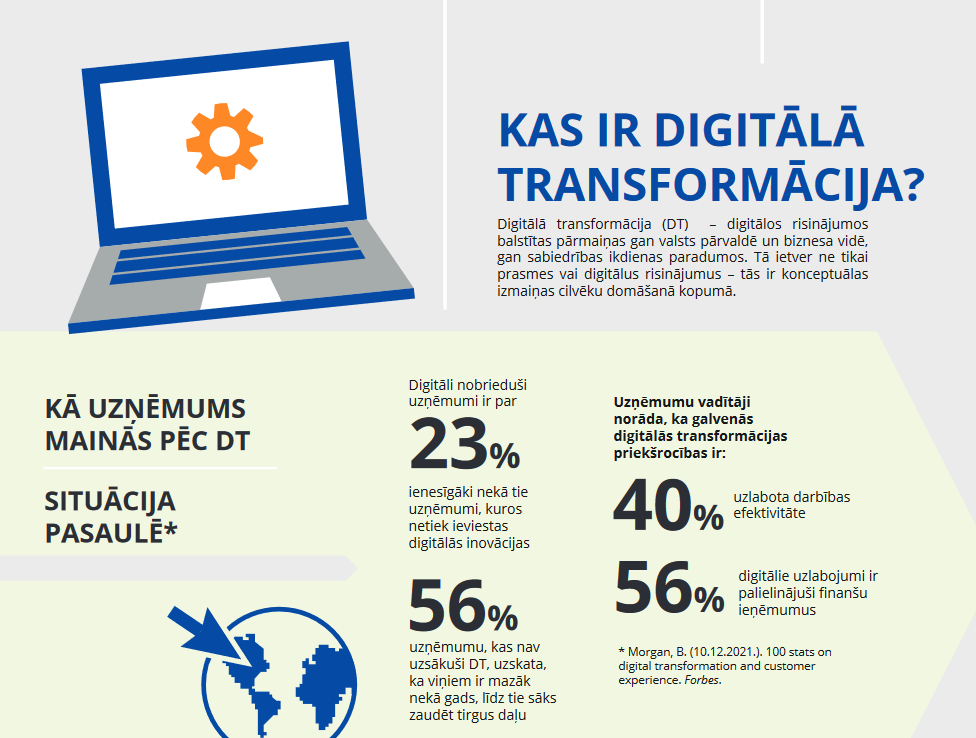 https://www.varam.gov.lv/lv/media/31682/download?attachment
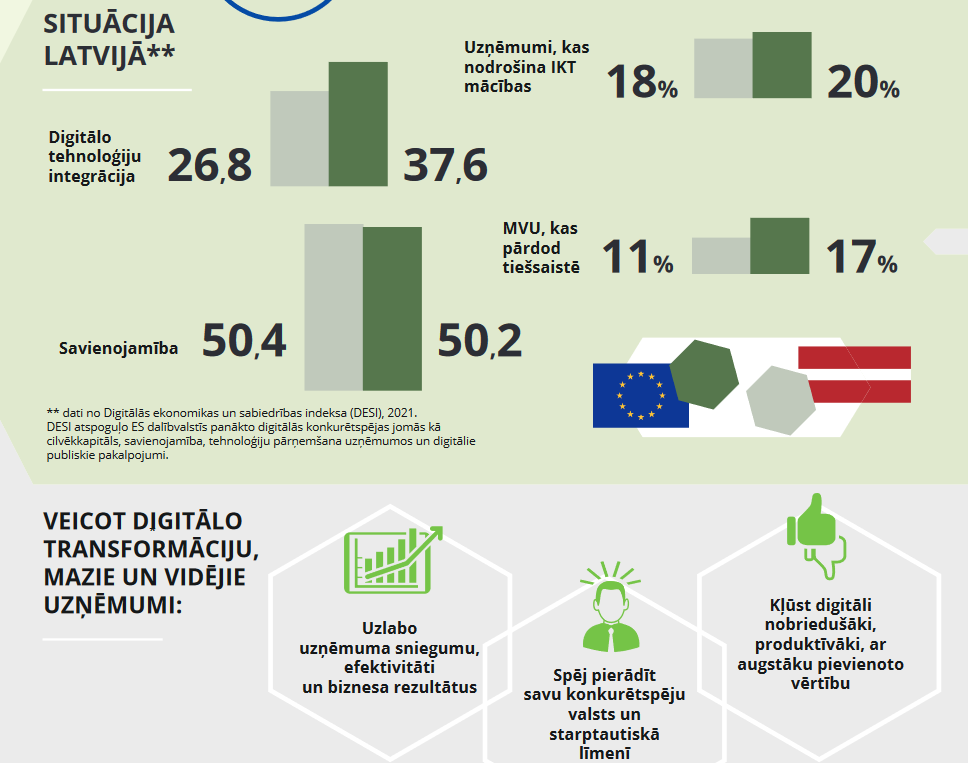 https://www.varam.gov.lv/lv/media/31682/download?attachment
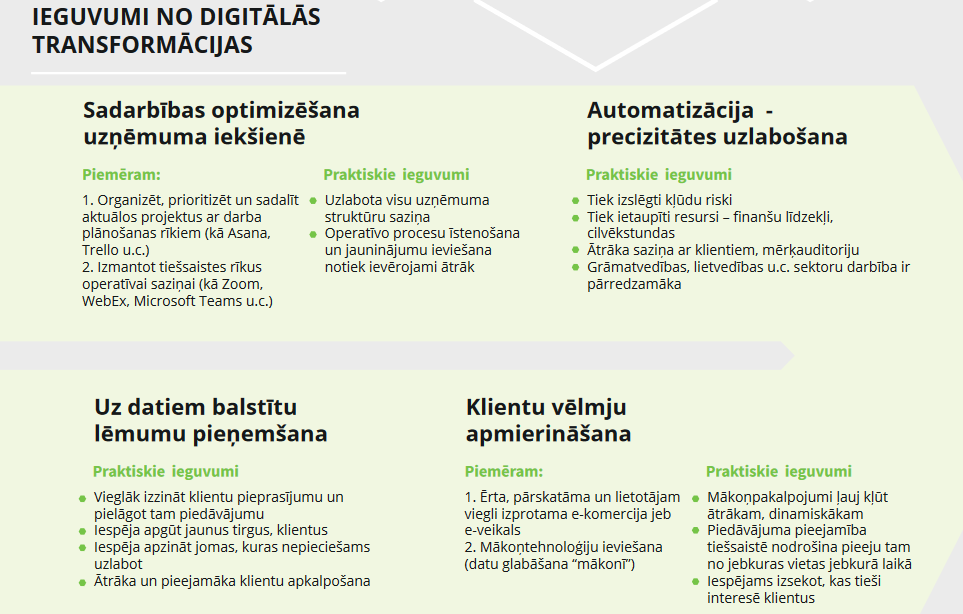 https://www.varam.gov.lv/lv/media/31682/download?attachment
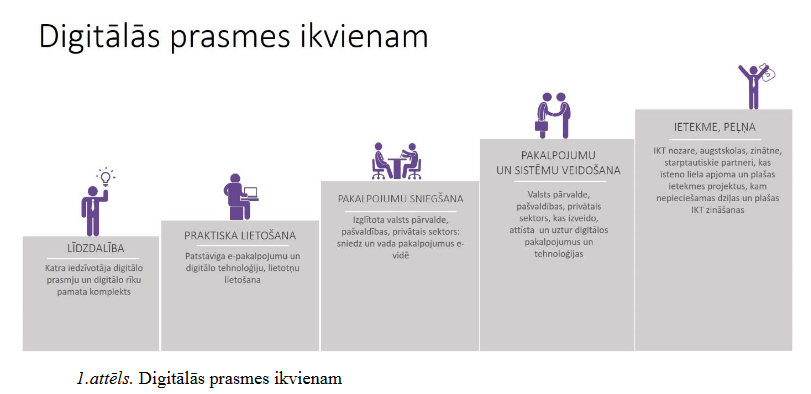 https://www.varam.gov.lv/lv/digitalas-transformacijas-pamatnostadnes-2021-2027gadam
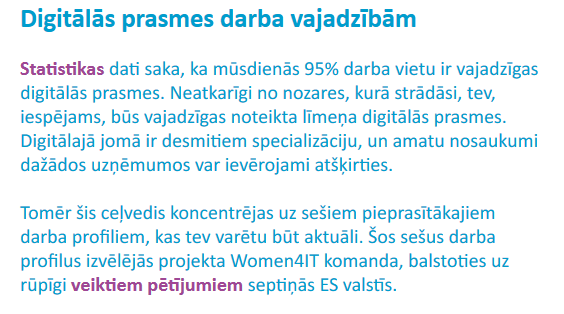 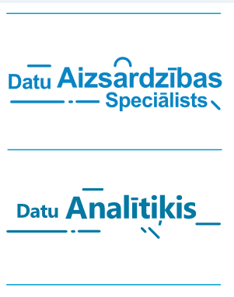 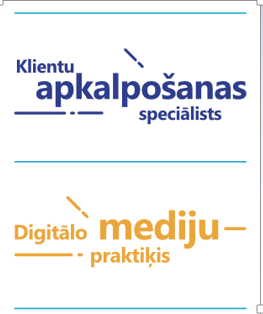 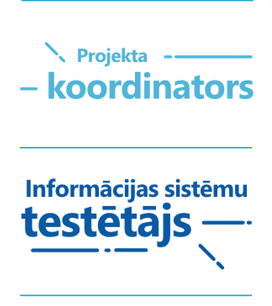 https://digitaljobs.women4it.eu/img/lang/lv/WP_G_Employment%20Toolkit_Latvia.pdf
Digitālā kompetence
Spēja izmantot tehnoloģijas, lai iegūtu, uzkrātu, veidotu, novērtētu un apmainītos ar informāciju, lai droši komunicētu un līdzdarbotos sadarbības / sociālajos tīklos, izmantojot interneta un tehnoloģiju iespējas; spēja pārliecinoši un kritiski izmantot informācijas tehnoloģijas mācībās, darbā un brīvajā laikā.
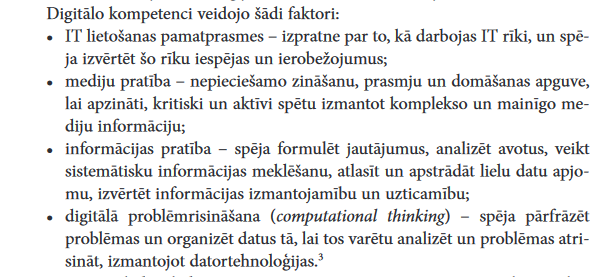 https://www.siic.lu.lv/fileadmin/user_upload/lu_portal/projekti/siic/Kolektiva_monografija/8-nodala-Macisanas_Lietpratibai.pdf
http://www.muzizglitiba.lv/sites/default/files/muzizglitiba-Digitala-kompetence.pdf
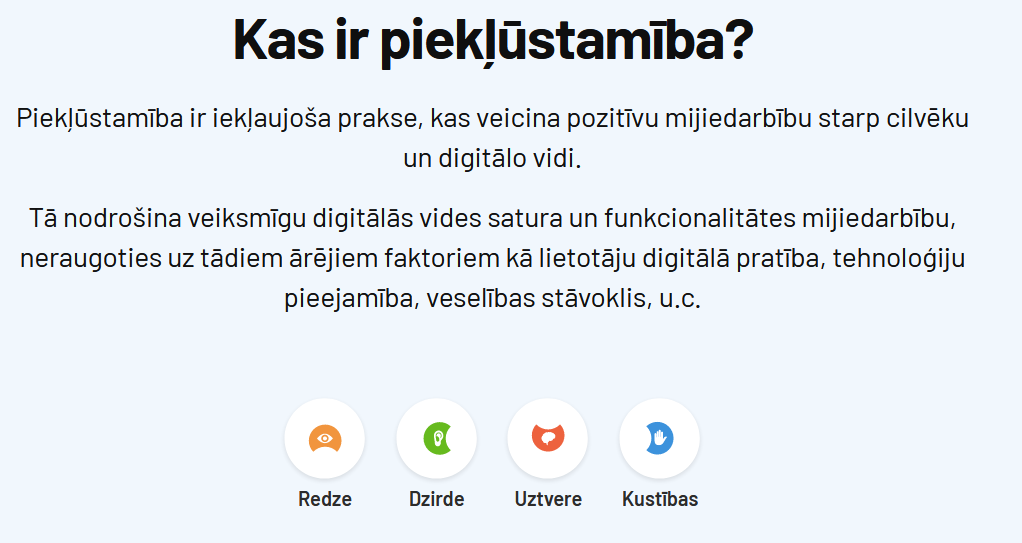 https://www.pieklustamiba.lv/
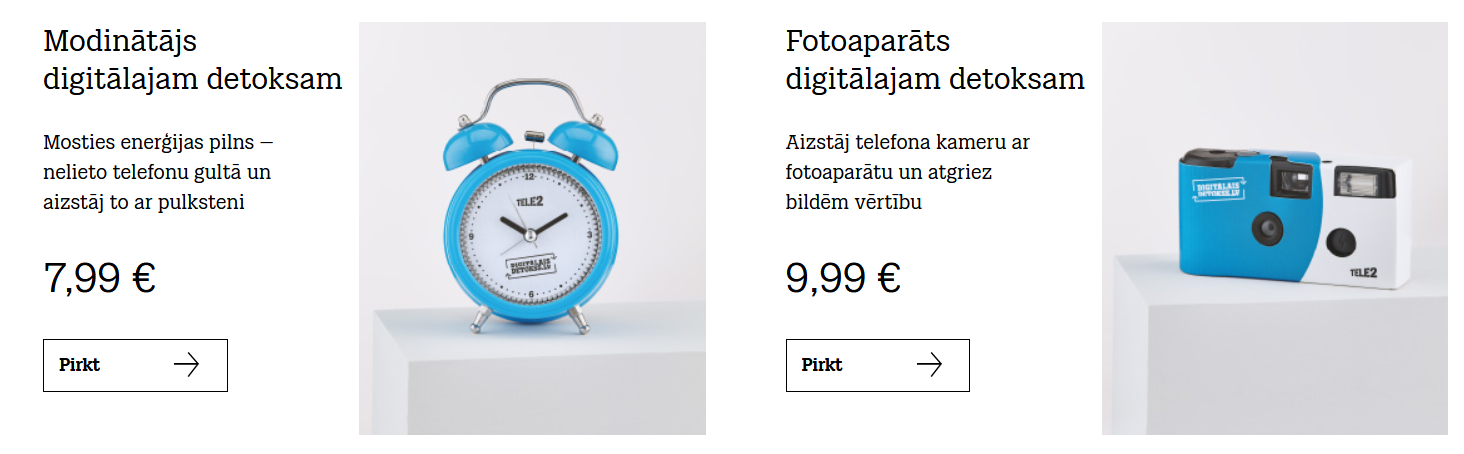 https://www.tele2.lv/digitalaisdetokss/
Rekomendē atrast laiku, ko nepavadīt tiešsaistē, ik pa laikam veikt digitālo detoksikāciju (digital detox), kā arī publicēt sociālajos medijos arī tādas lietas, kas nav perfektas, jo tad sociālie tīkli kļūst reālistiskāki un patiesāki, ne tikai perfektās dzīves atspoguļojums.
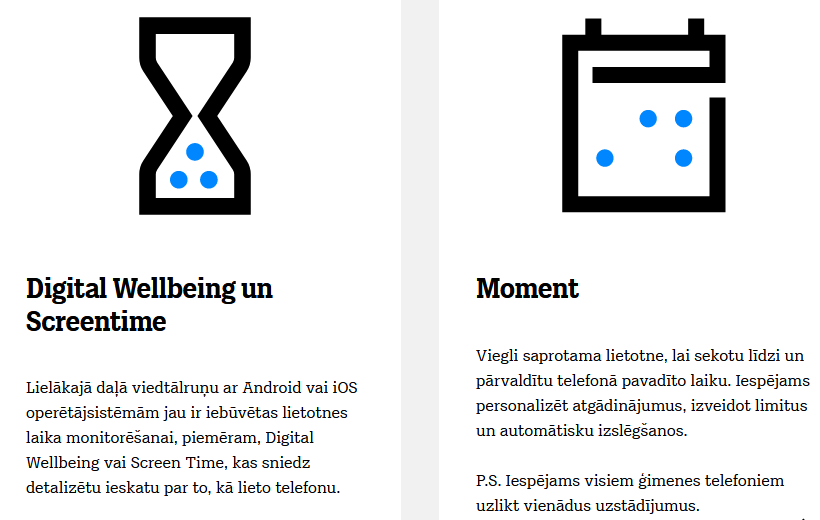 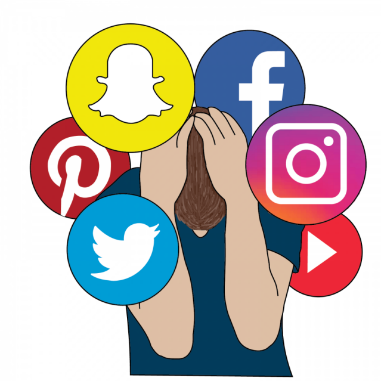 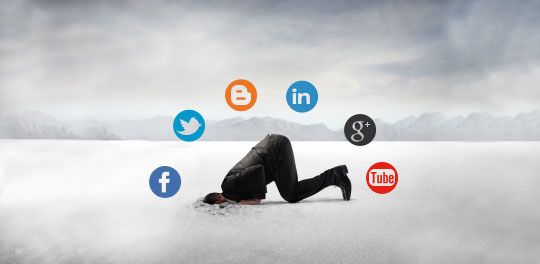 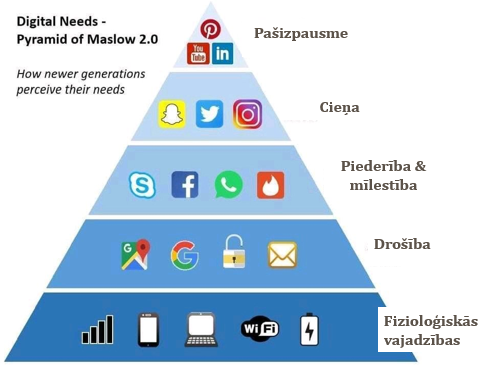 https://yourstory.com/mystory/maslows-hierarchy-of-needs-redefined-for-millenial
© I.Kotāne,  2023
Digitālās inovācijas. Industriālā revolūcija
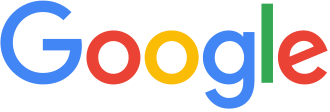 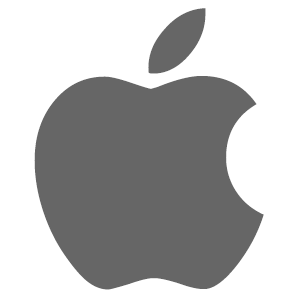 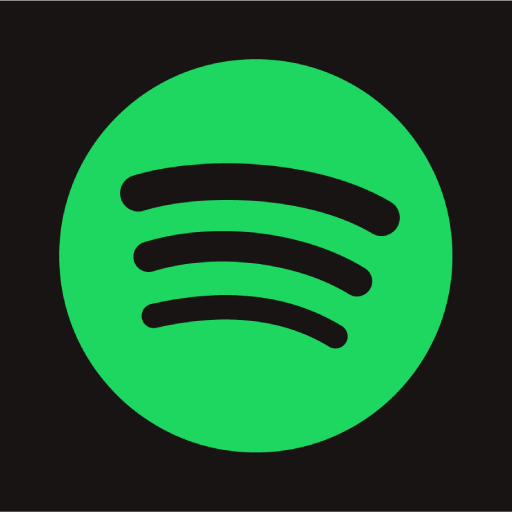 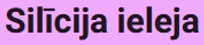 …pasaulē lielākajam taksometru uzņēmumam (Uber) nepieder automašīnas, pasaulē lielākais mediju pakalpojumu uzņēmums (Facebook) neveido savu saturu un pasaules lielākajam naktsmītņu uzņēmumam (Airbnb) nav viesnīcu numuru.
Digital transformation: The fourth industrial revolution
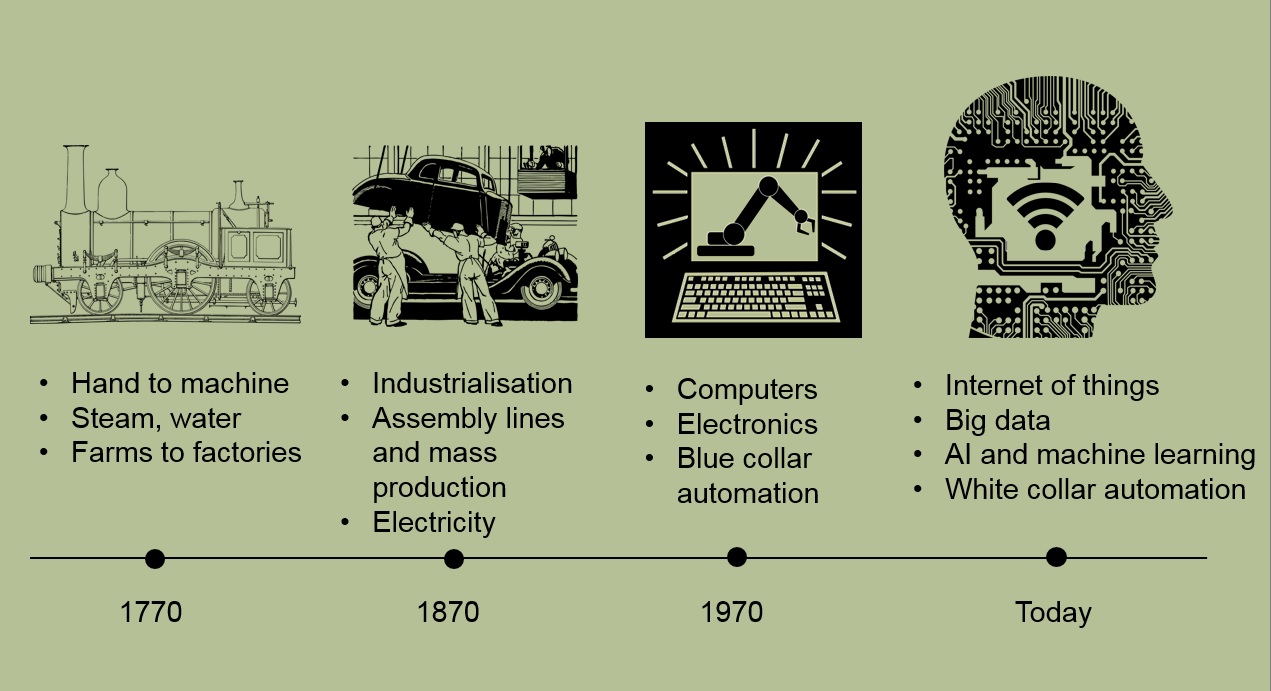 https://www.icaew.com/technical/technology/finance-in-a-digital-world/digital-transformation/digital-transformation-mega-trends
Industriālā revolūcija 4.0  - ar šo nosaukumu, kas parādījās Vācijā, tiek apzīmēta šobrīd notiekošā pāreja uz principiāli jaunu rūpniecības modeli, kurā dominēs, piemēram, robotizācija, mākslīgais intelekts, tā dēvētais lietu internets un viedās rūpnīcas, kam jānoved pie ražošanas intelektualizēšanas industriālos mērogos, līdz minimumam samazinot cilvēku līdzdalību ikdienas procesos.
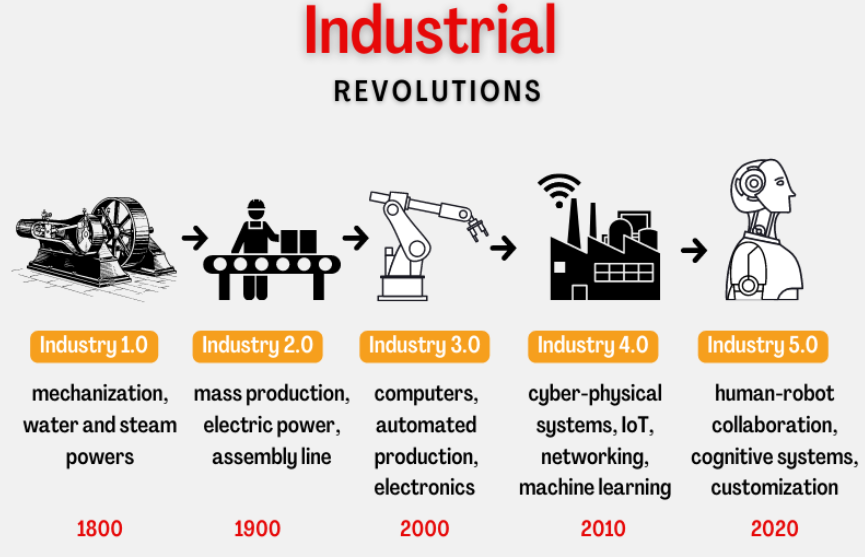 https://knowhow.distrelec.com/manufacturing/is-your-business-ready-for-industry-5-0/
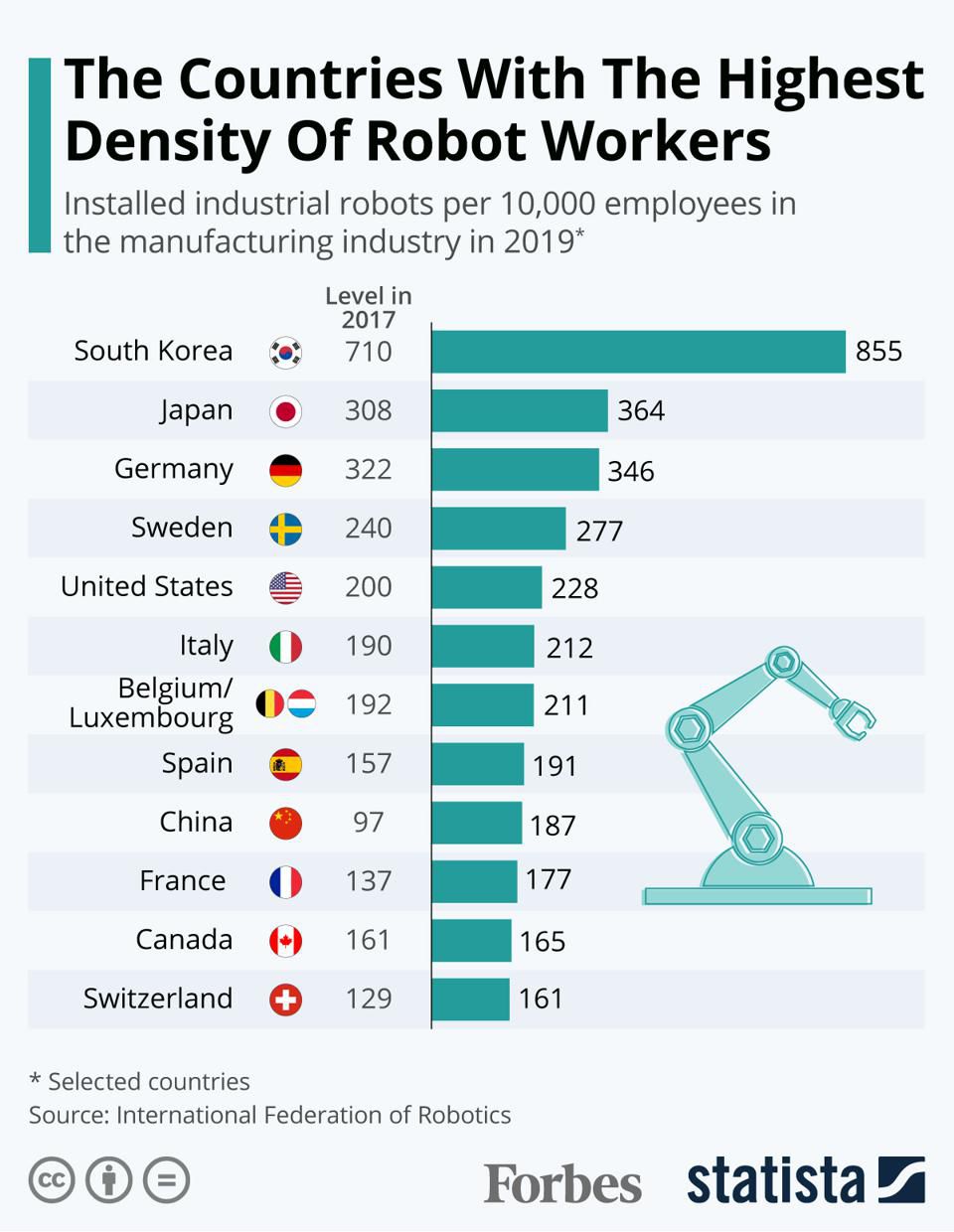 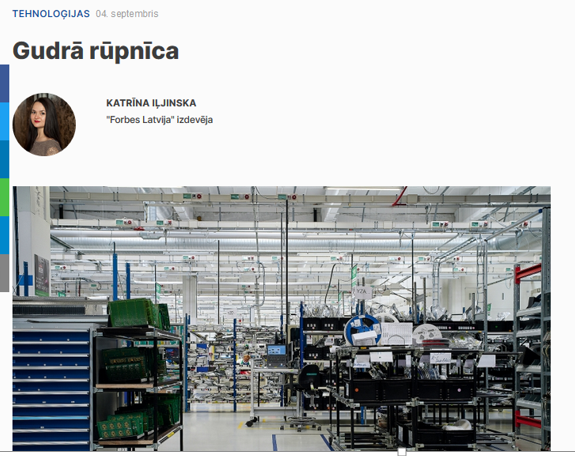 https://forbesbaltics.com/lv/tehnologijas/raksts/gudrarupnica
https://bit.ly/361v1wc
© I.Kotāne,  2021
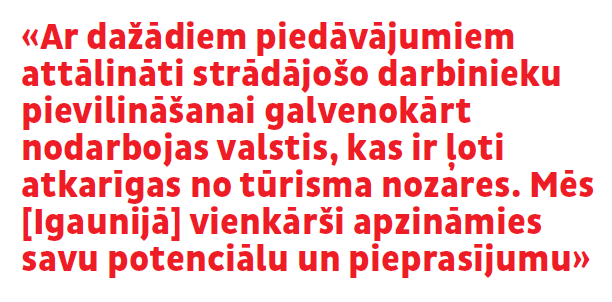 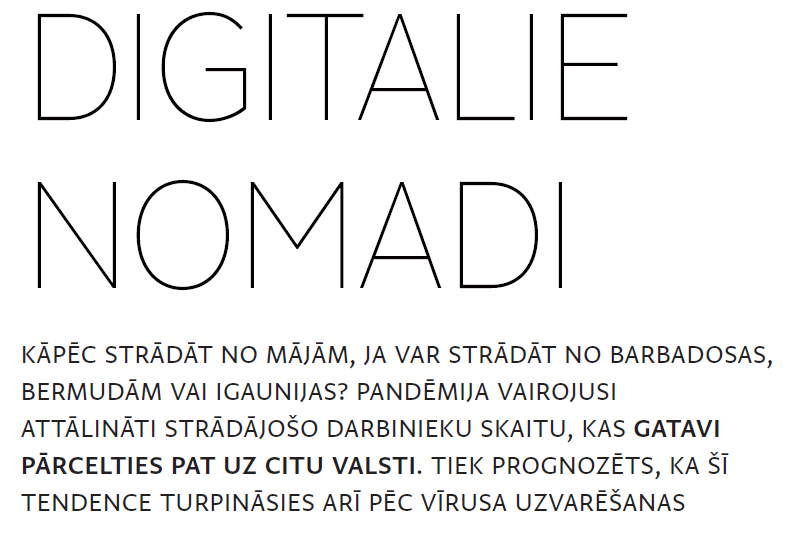 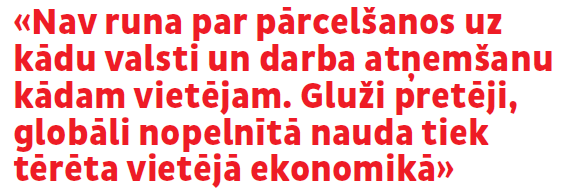 Suri, Č. Digitālie nomadi. Ir Nauda. Oktobris/Novembris, 2020 (Nr.51)
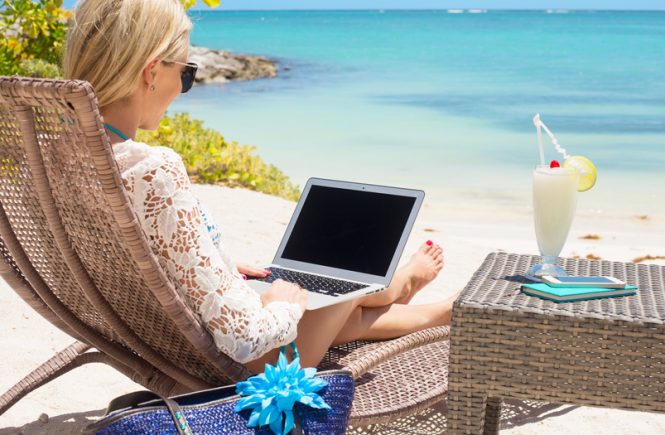 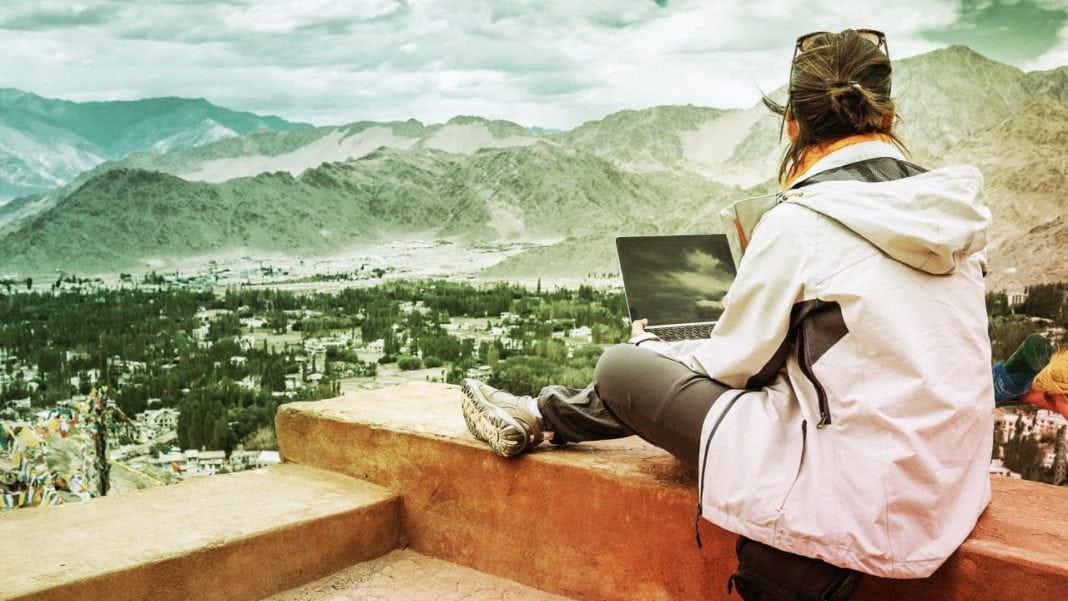 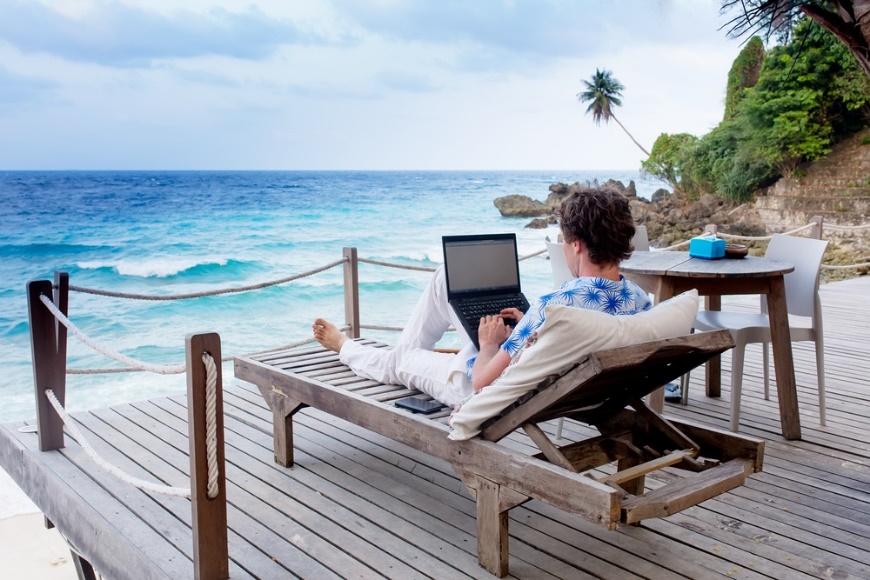 Pirms papildināt digitālo klejotāju rindas, iepazīstieties ar šo sarakstu!
Jūs varat strādāt, izmantojot internetu.
Jūsu darbs nekur nepazudīs tuvāko sešu mēnešu laikā.
Jums nav bērnu vai arī ir, bet vēl neiet skolā.
Jums ir pietiekami daudz naudas, lai varētu izdzīvot divus mēnešus un nopirkt biļeti uz mājām.
Jums mājās nav tuvinieku, kurus nepieciešams pastāvīgi aprūpēt.
https://forbesbaltics.com/lv/tehnologijas/raksts/digitalie-klejotaji
Digitālās ekonomikas un sabiedrības indekss (DESI)
DESI ir tiešsaistes rīks, kas mēra ES dalībvalstu progresu ceļā uz digitālo ekonomiku un sabiedrību.
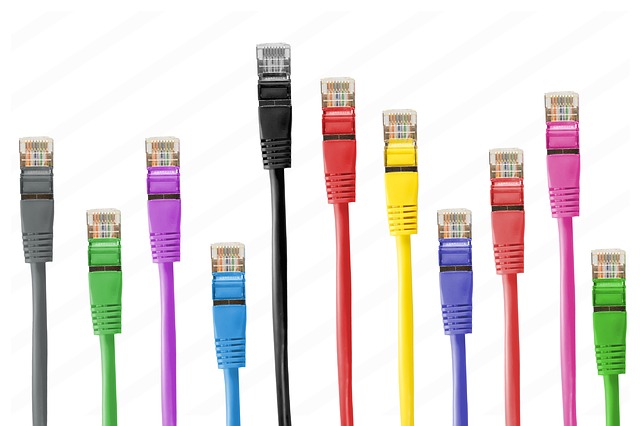 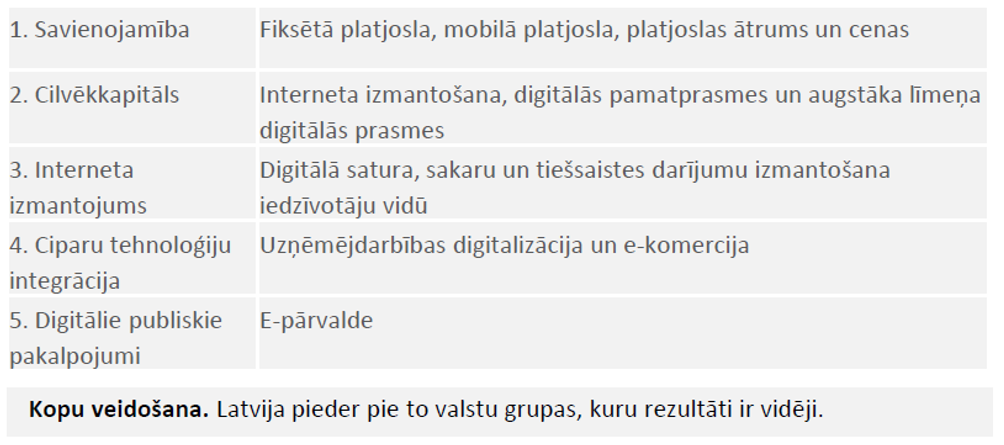 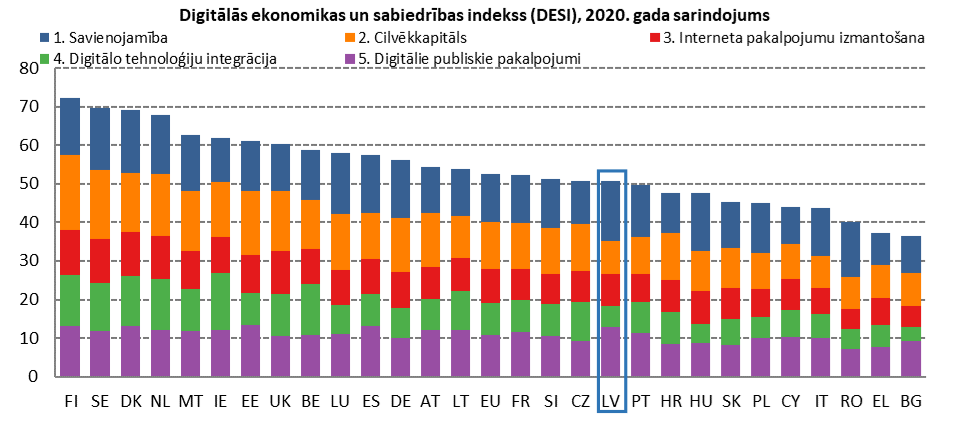 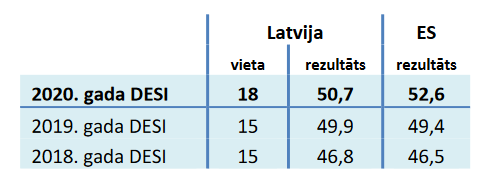 https://ec.europa.eu/digital-single-market/en/scoreboard/latvia
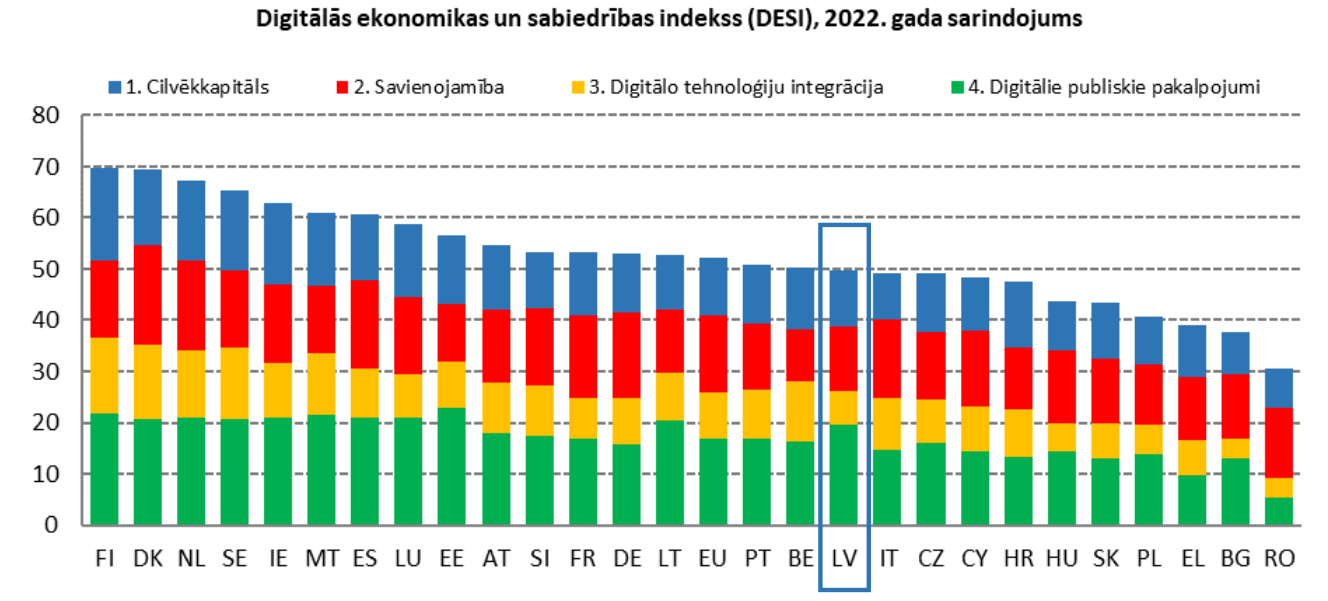 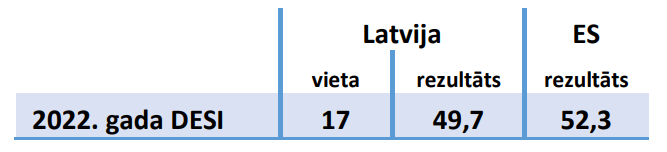 https://digital-strategy.ec.europa.eu/en/policies/desi-latvia
Paldies par uzmanību!